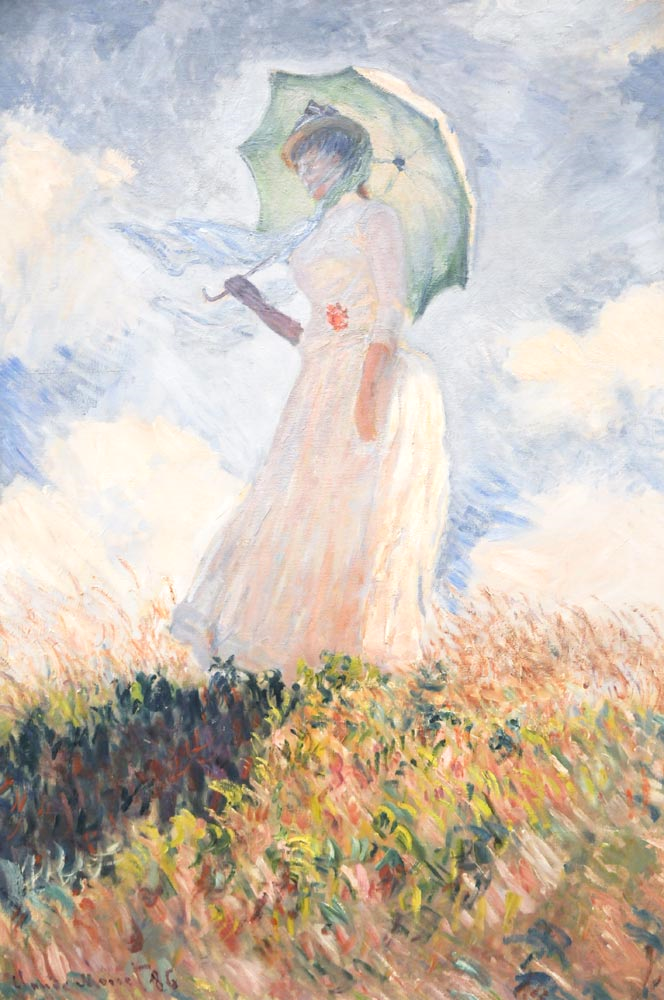 2017 IEEE International Conference on Image Processing
SSPP-DAN: Deep Domain Adaptation Network for Face Recognition with Single Sample Per Person
Sungeun Hong, Woobin Im, Jongbin Ryu, Hyun S. Yang
AIM Lab,                  , South Korea
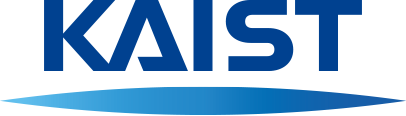 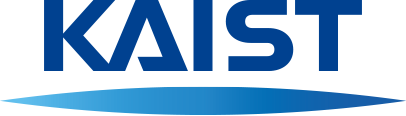 Contents
Motivation & Problem Definition
Single sample per person (SSPP)
Challenges in real-world face recognition
Proposed method
Domain adaptation
Face synthesis

Experiments
New heterogeneous dataset
LFW for SSPP
2
Motivation & Problem Definition
3
SSPP face recognition
Face recognition using Single Sample Per Person (SSPP)
Identify or verify identities using only one single gallery image
Related to the recently attracted one-shot learning
Train (on single gallery)
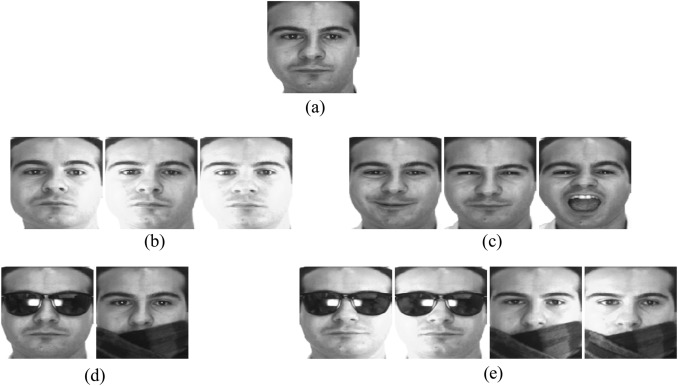 Test (on probe images)
Illumination
Expression
Disguise
Multiple
Sample images of the AR database
4
SSPP face recognition
Limitations of existing SSPP datasets
Lab controlled environment
Consistent shooting environment
Gallery(train)
Probe(test)
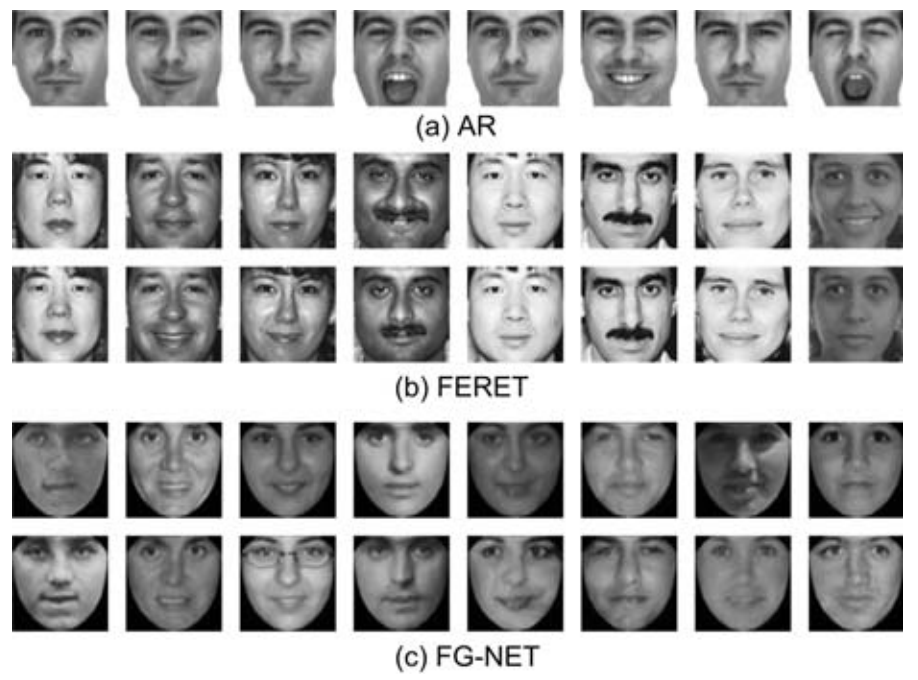 Lu, Jiwen, Yap-Peng Tan, and Gang Wang. "Discriminative multimanifold analysis for face recognition from a single training sample per person." IEEE transactions on pattern analysis and machine intelligence 35.1 (2013): 39-51.
5
Real-world SSPP Face recognition
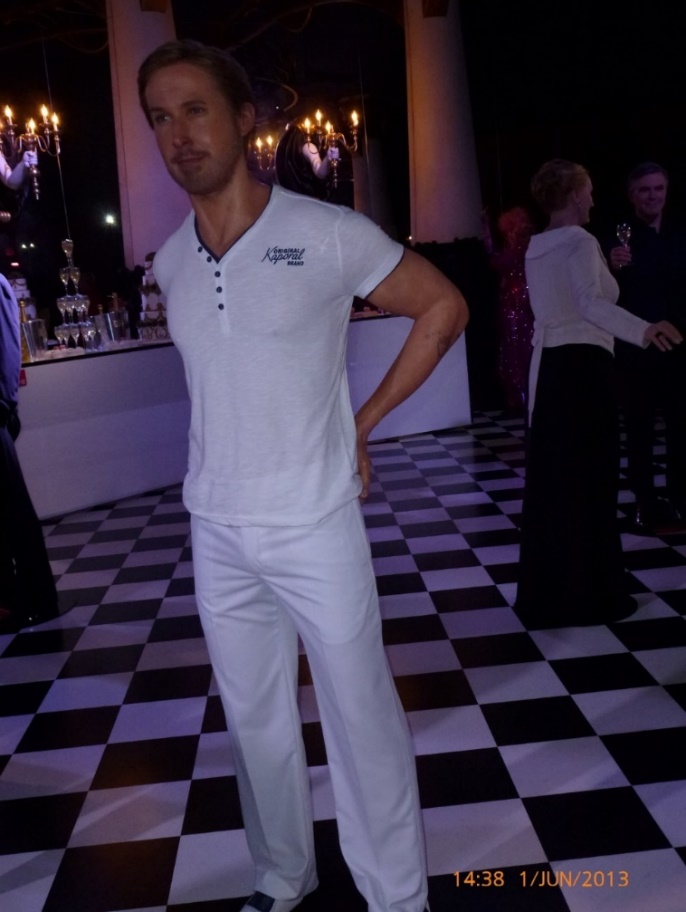 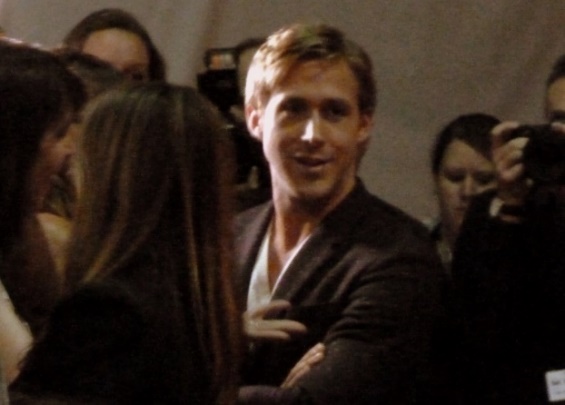 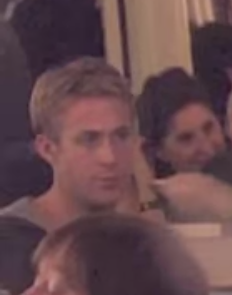 Identification(Probe)
Registration(Gallery)
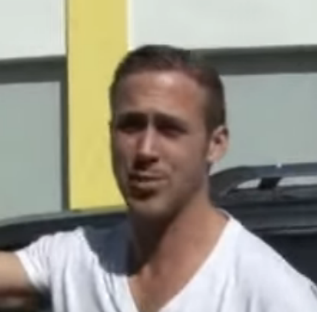 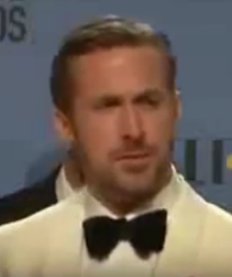 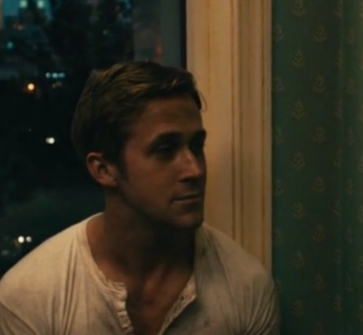 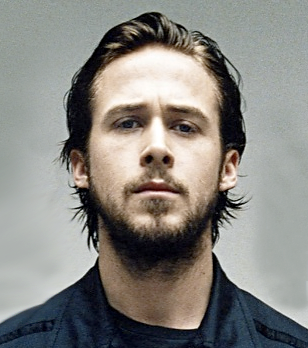 Gallery
A stable image like clear frontal mugshot
e.g., ID card or e-passport
Probe
Unstable images includingnon-trivial variations 
e.g., surveillance camera, web images
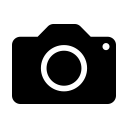 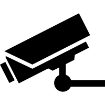 Variations: 
camera sensor, blur, noise, pose, illumination
6
Real-world SSPP Face recognition
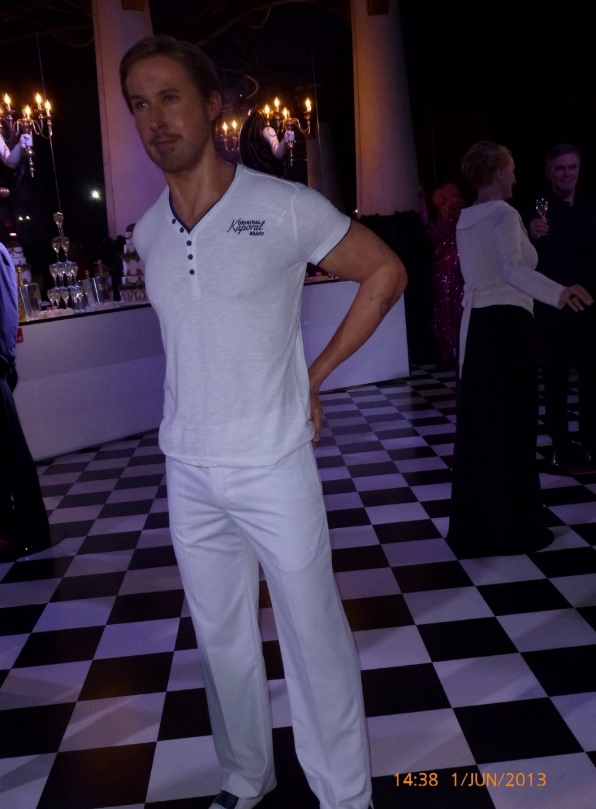 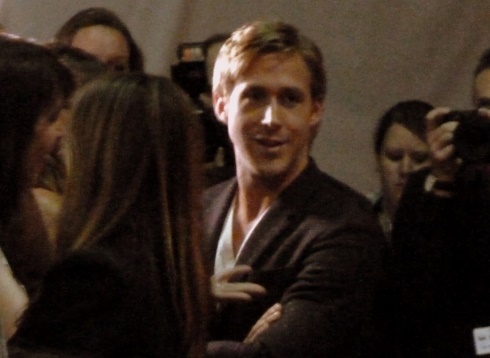 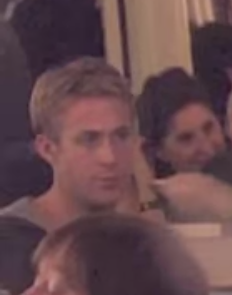 Identification(Probe)
Registration(Gallery)
Challenges
Heterogeneity of the shooting environments
Gallery: stable environment
Probe: highly unstable environment 
 Shortage of training samples
Only one training sample per person is available
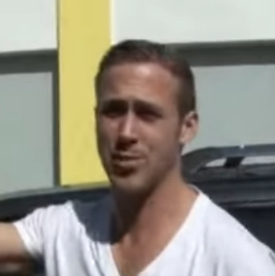 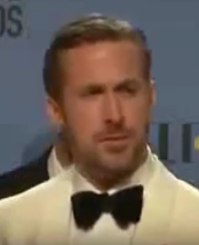 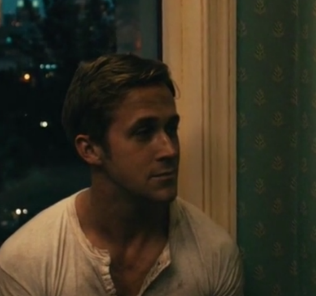 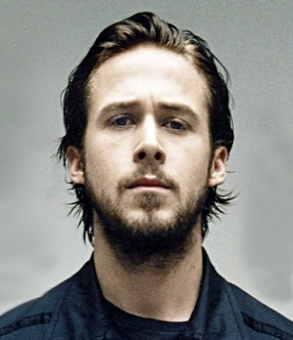 7
Proposed method
8
Real-world SSPP Face recognition
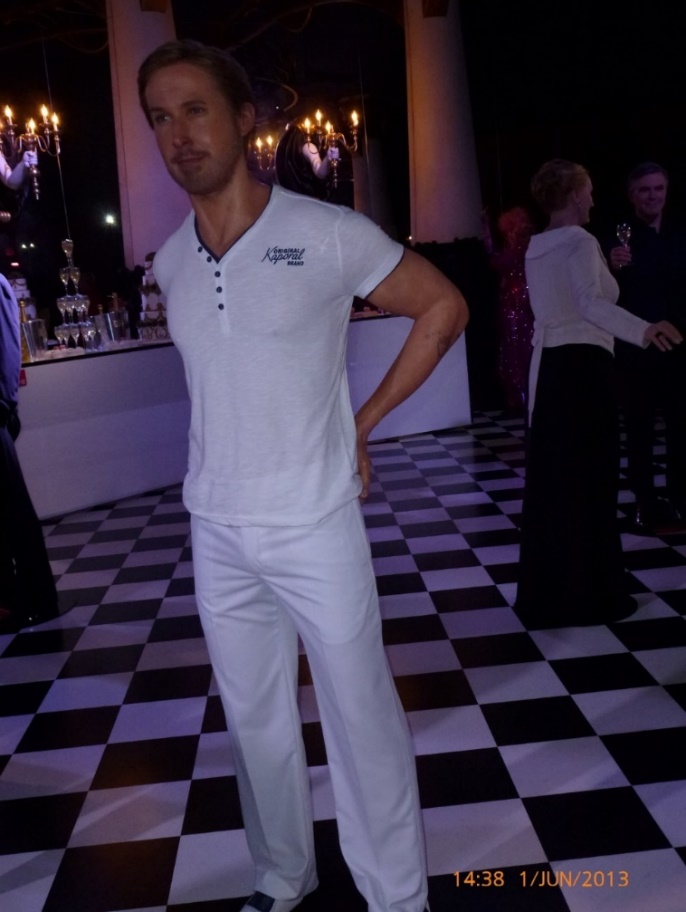 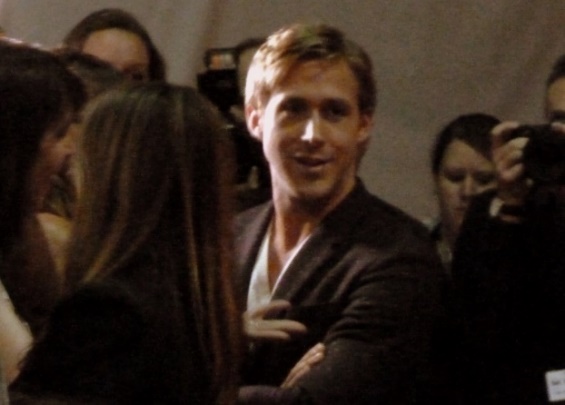 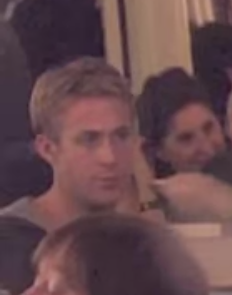 Gap
Identification(Probe)
Registration(Gallery)
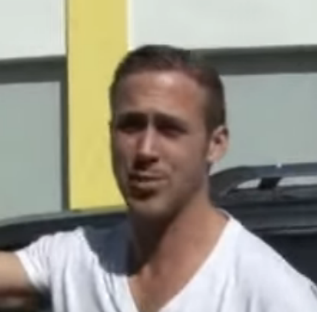 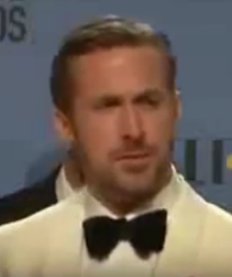 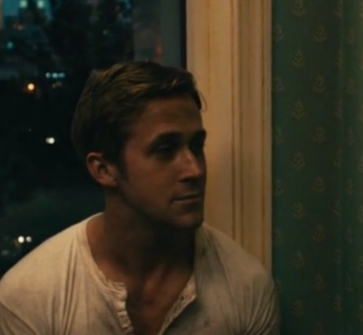 Challenges
Heterogeneity of the shooting environments
Gallery: stable environment
Probe: highly unstable environment
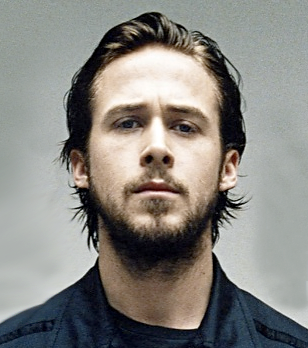 9
Real-world SSPP Face recognition
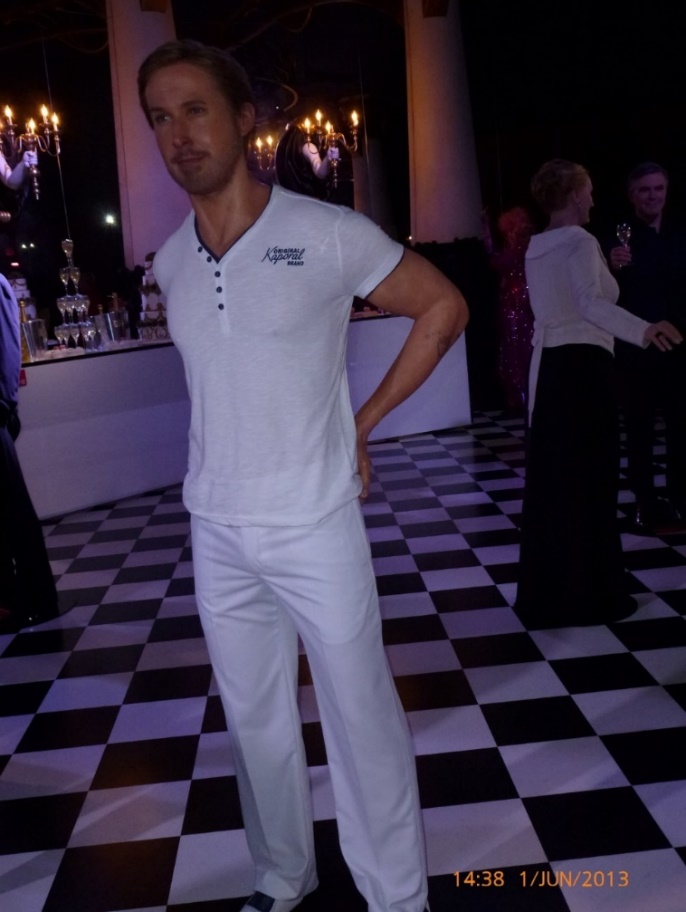 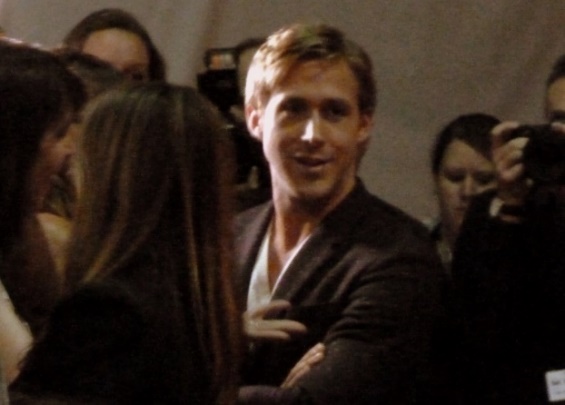 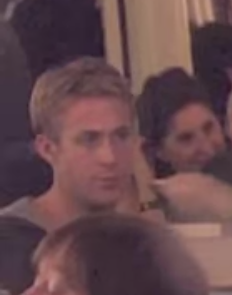 Domain
Adaptation
Identification(Probe)
Registration(Gallery)
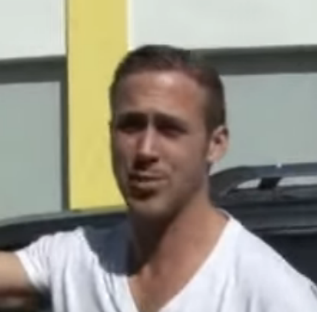 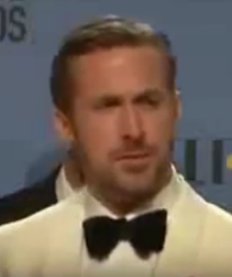 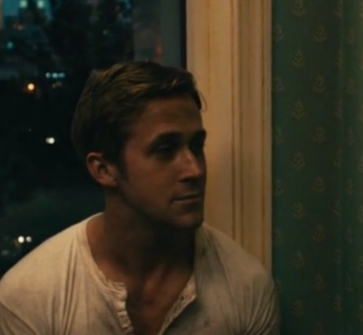 Challenges
Heterogeneity of the shooting environments
Gallery: stable environment
Probe: highly unstable environment
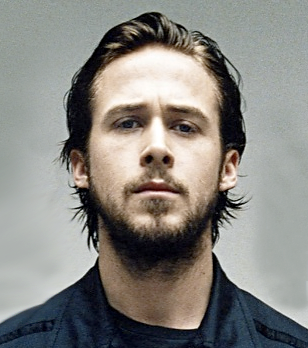 10
Domain Adaptation (DA)
Adjust a model to a different target domain distribution starting from the source domain knowledge
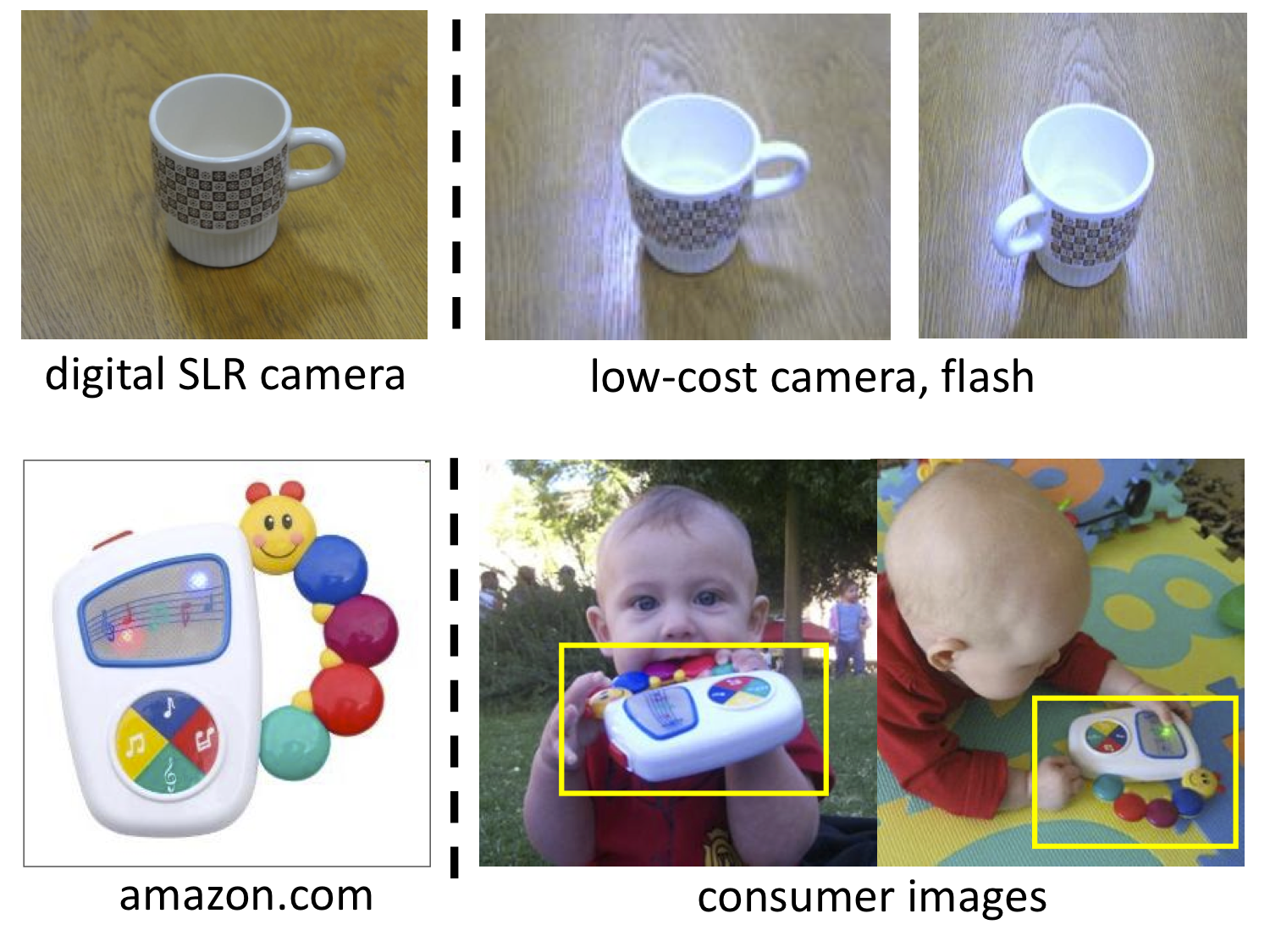 Target domain
Source domain
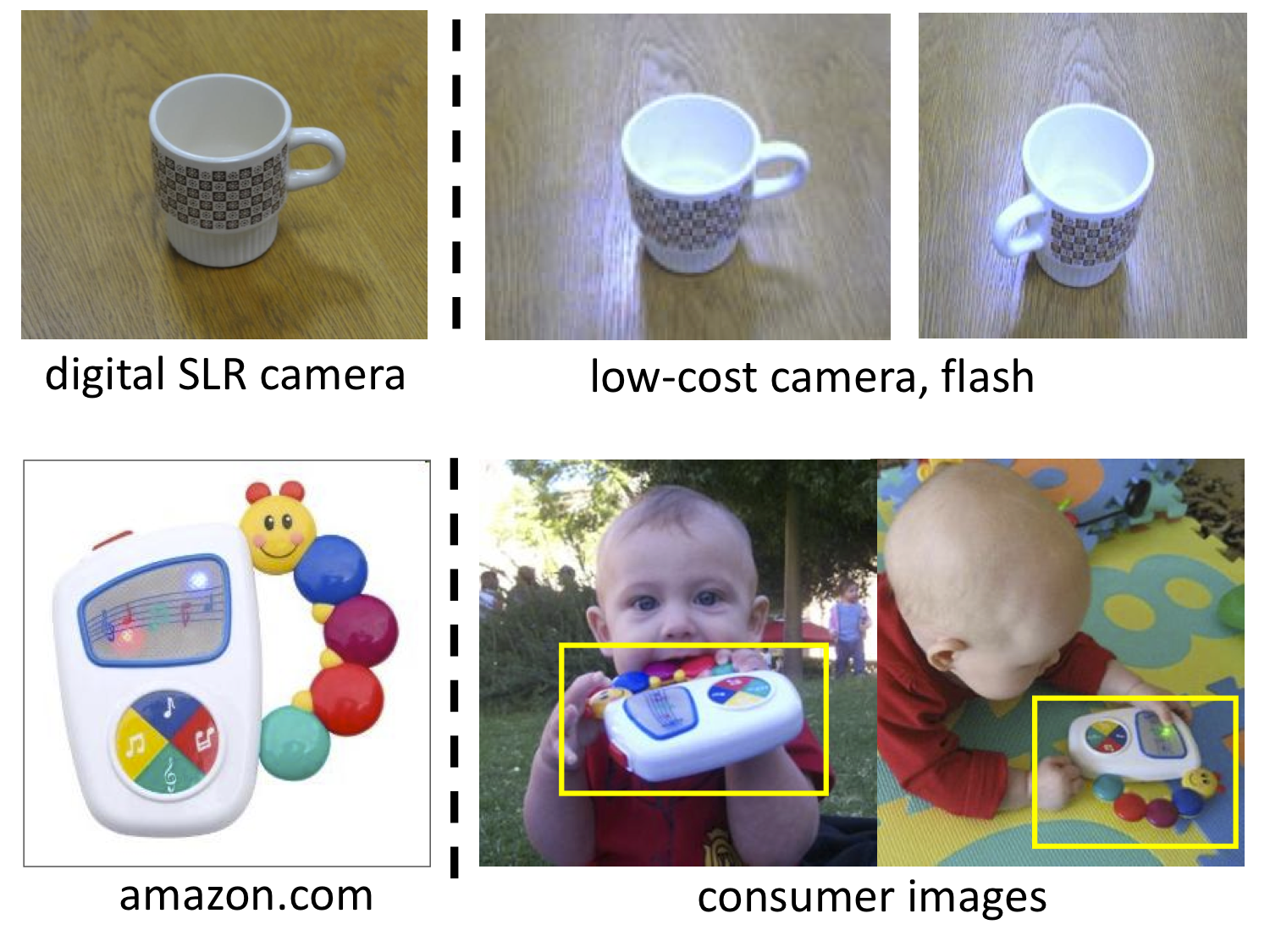 With labels
Without labels
11
[Speaker Notes: I’ll briefly explain about domain adaptation.

In domain adaptation, we need two domains: so-called source and target domain.

The reason we do domain adaptation is that target domain has no ground-truth labels, but shares context with source domain.]
Domain Adaptation (DA)
Adjust a model to a different target domain distribution starting from the source domain knowledge
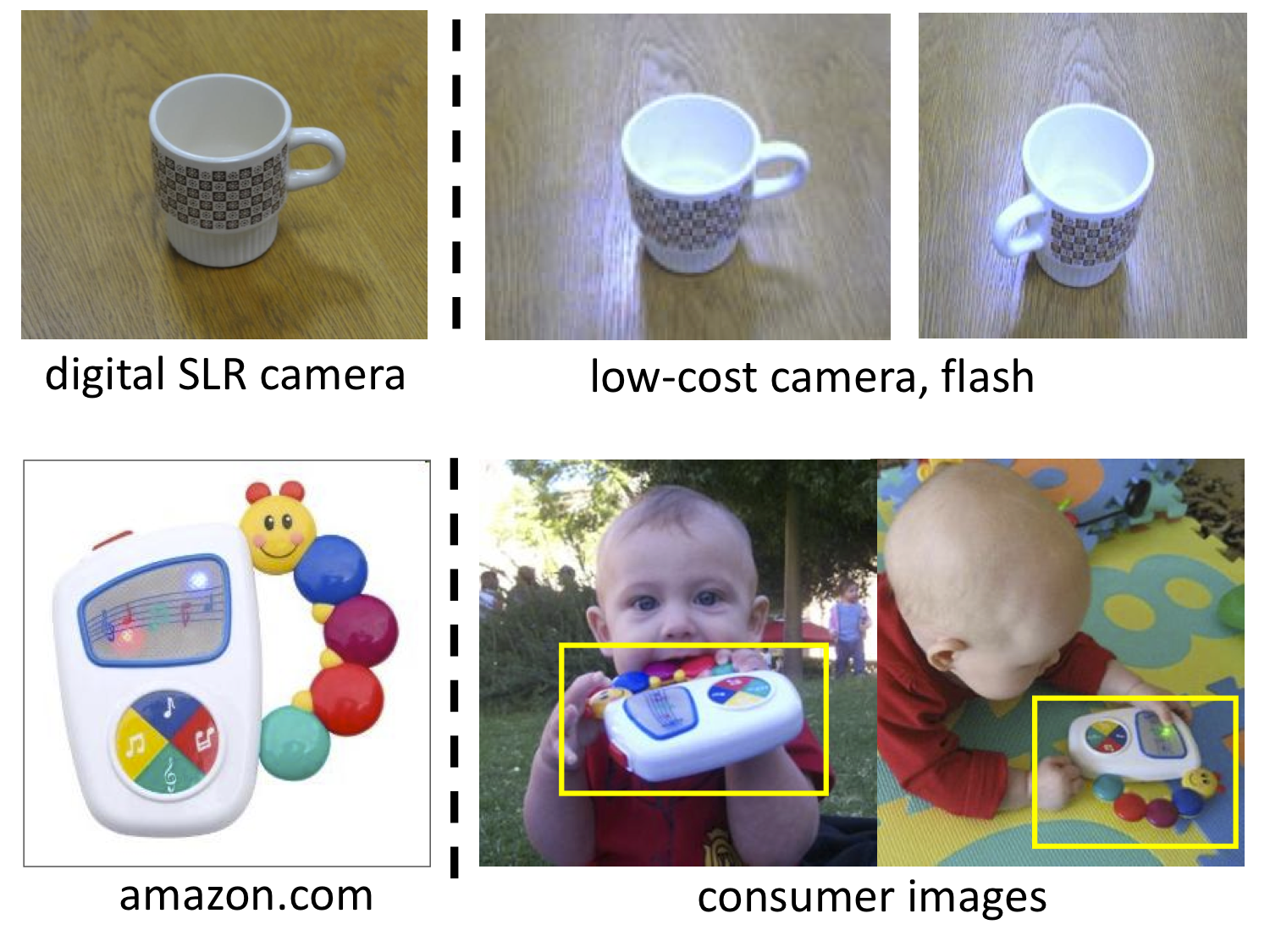 Source domainw/ label
12
[Speaker Notes: Here we have a source domain with labels.]
Domain Adaptation (DA)
Adjust a model to a different target domain distribution starting from the source domain knowledge
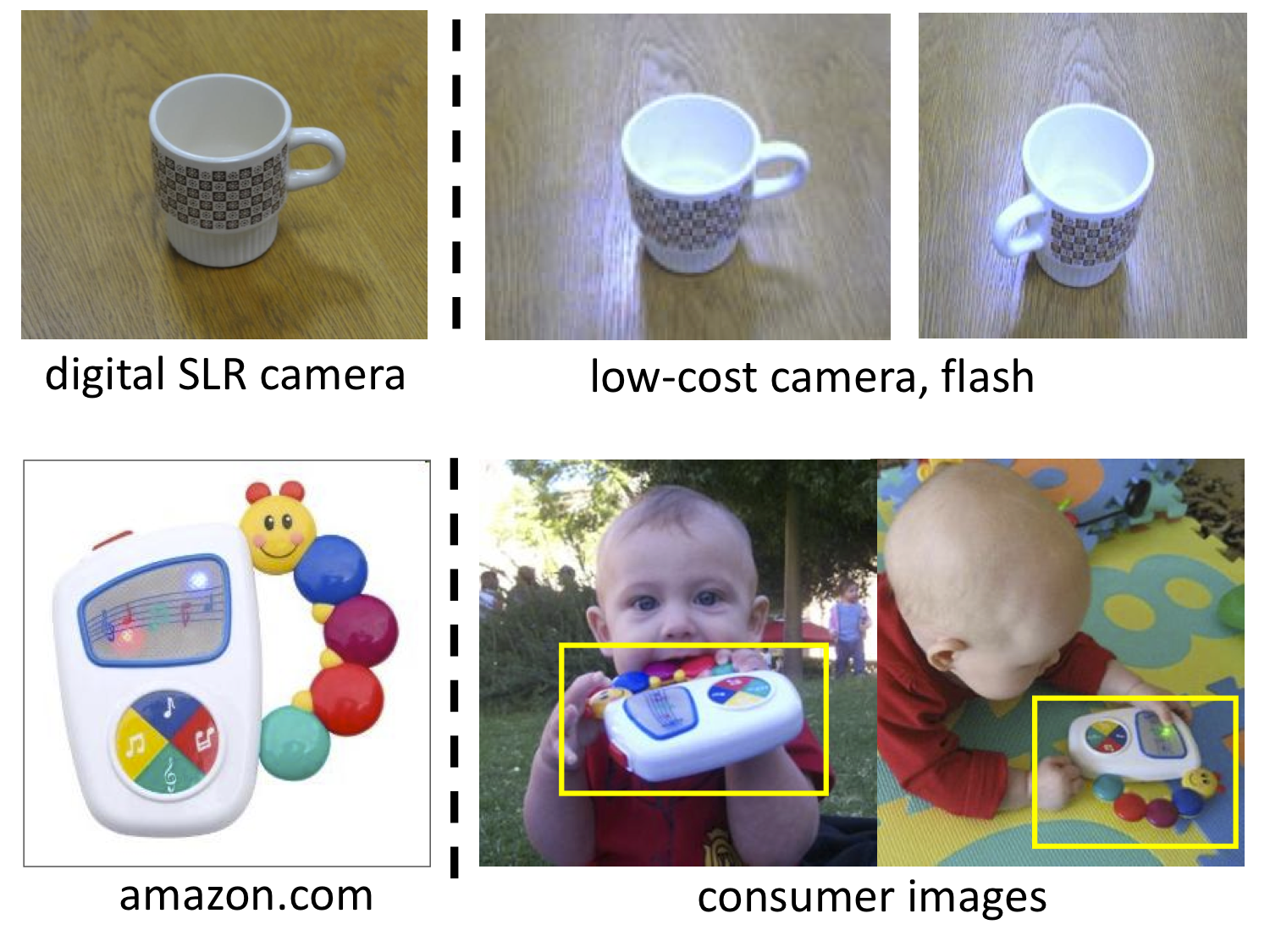 Source domainw/ label
Model
13
Domain Adaptation (DA)
Adjust a model to a different target domain distribution starting from the source domain knowledge
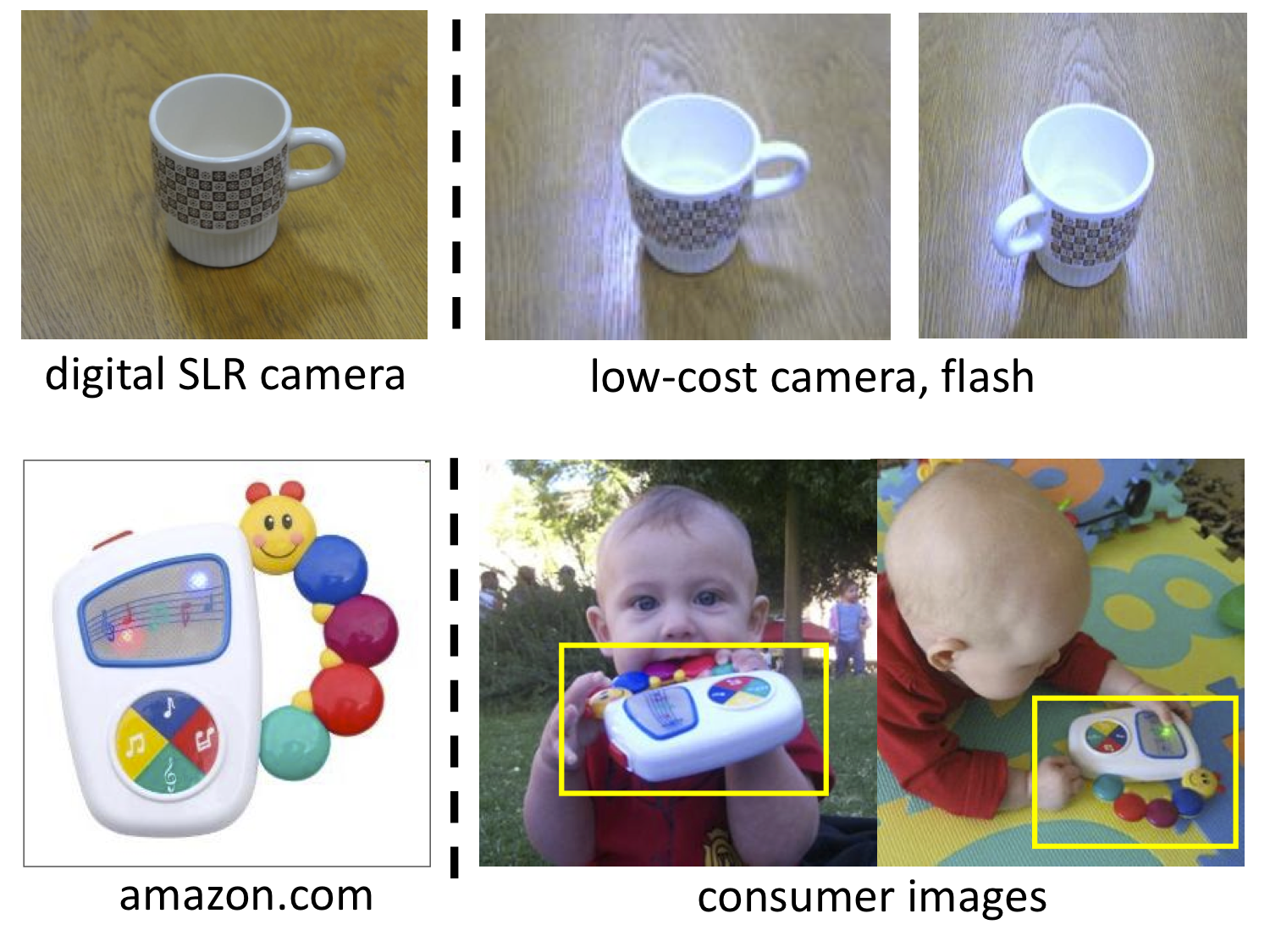 Source domainw/ label
Model
Fine
classification
14
[Speaker Notes: Then we can train a model to produce fine classification result.]
Domain Adaptation (DA)
Adjust a model to a different target domain distribution starting from the source domain knowledge
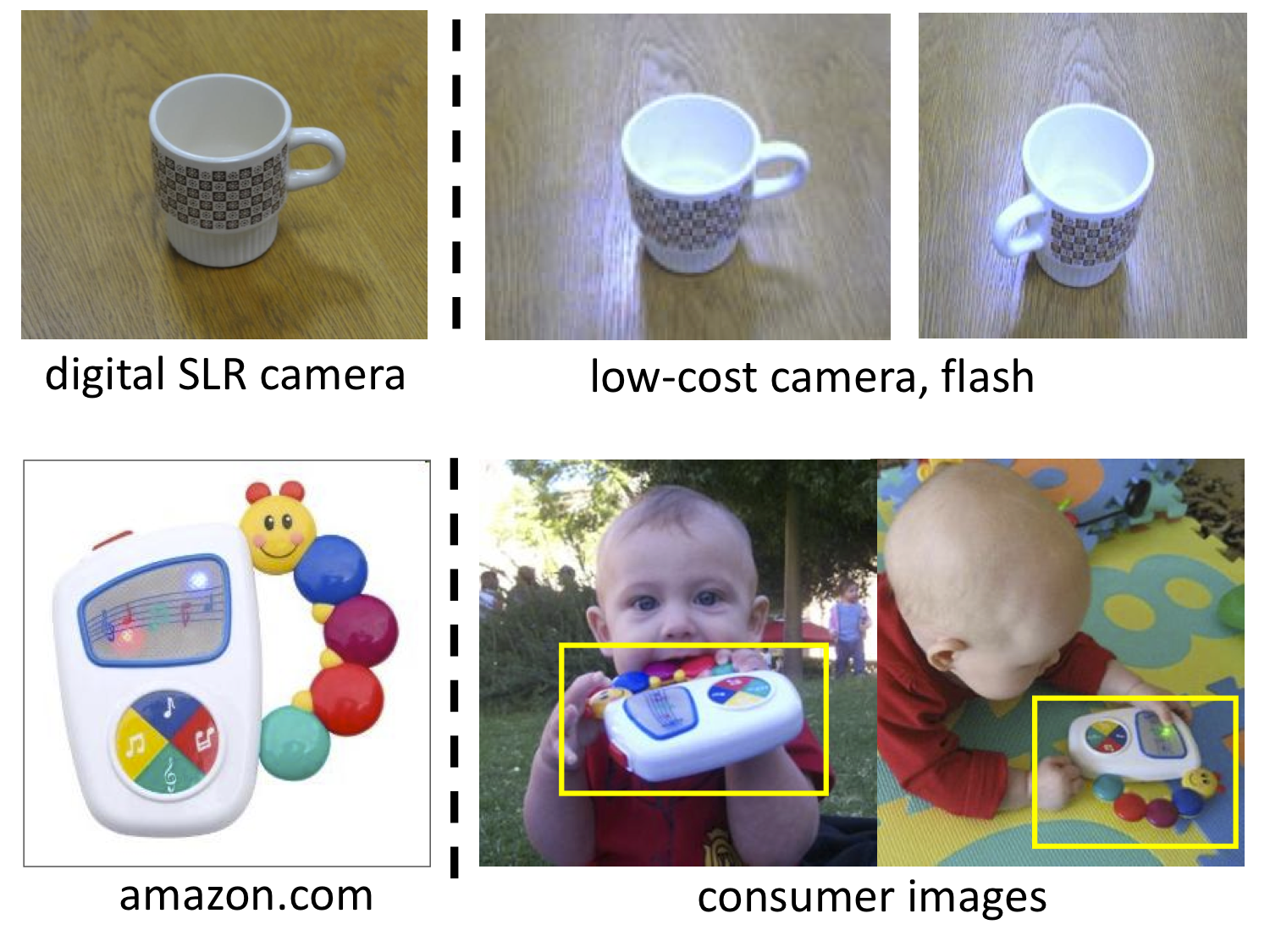 Target
domain
w/o label
Model
Worseresult
fine
classification
15
[Speaker Notes: But, if we directly feed target data to this model, it would produce worse result, because model haven’t learned such kind of data.]
Domain Adaptation (DA)
Adjust a model to a different target domain distribution starting from the source domain knowledge
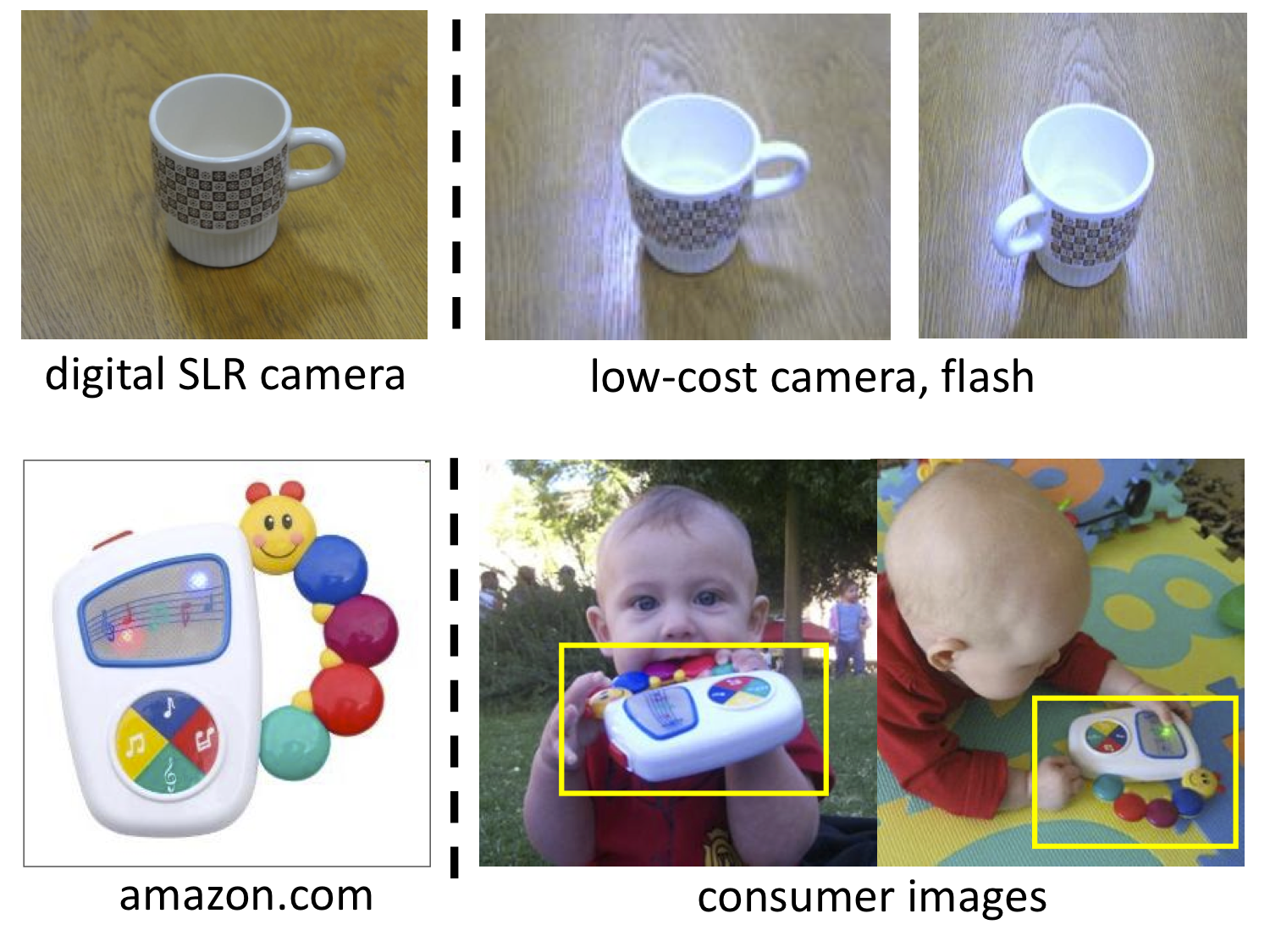 Source domainw/ label
Model
Fine
classification
16
Domain Adaptation (DA)
Adjust a model to a different target domain distribution starting from the source domain knowledge
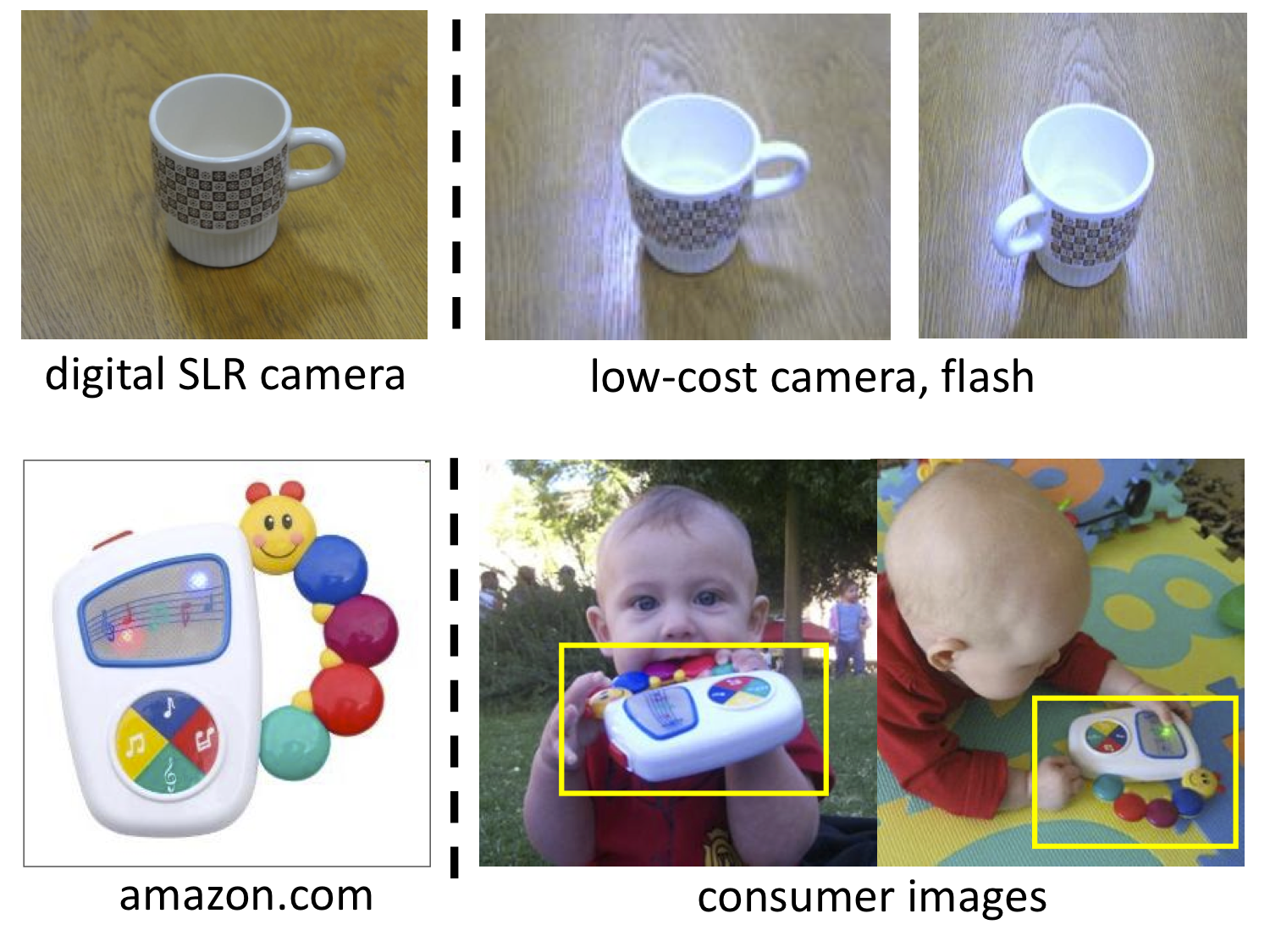 Source domainw/ label
Model
DomainAdaptation
Model
Fine
classification
Distribution matching happens
17
[Speaker Notes: Here domain adaptation happens with some distribution matching process…]
Domain Adaptation (DA)
Adjust a model to a different target domain distribution starting from the source domain knowledge
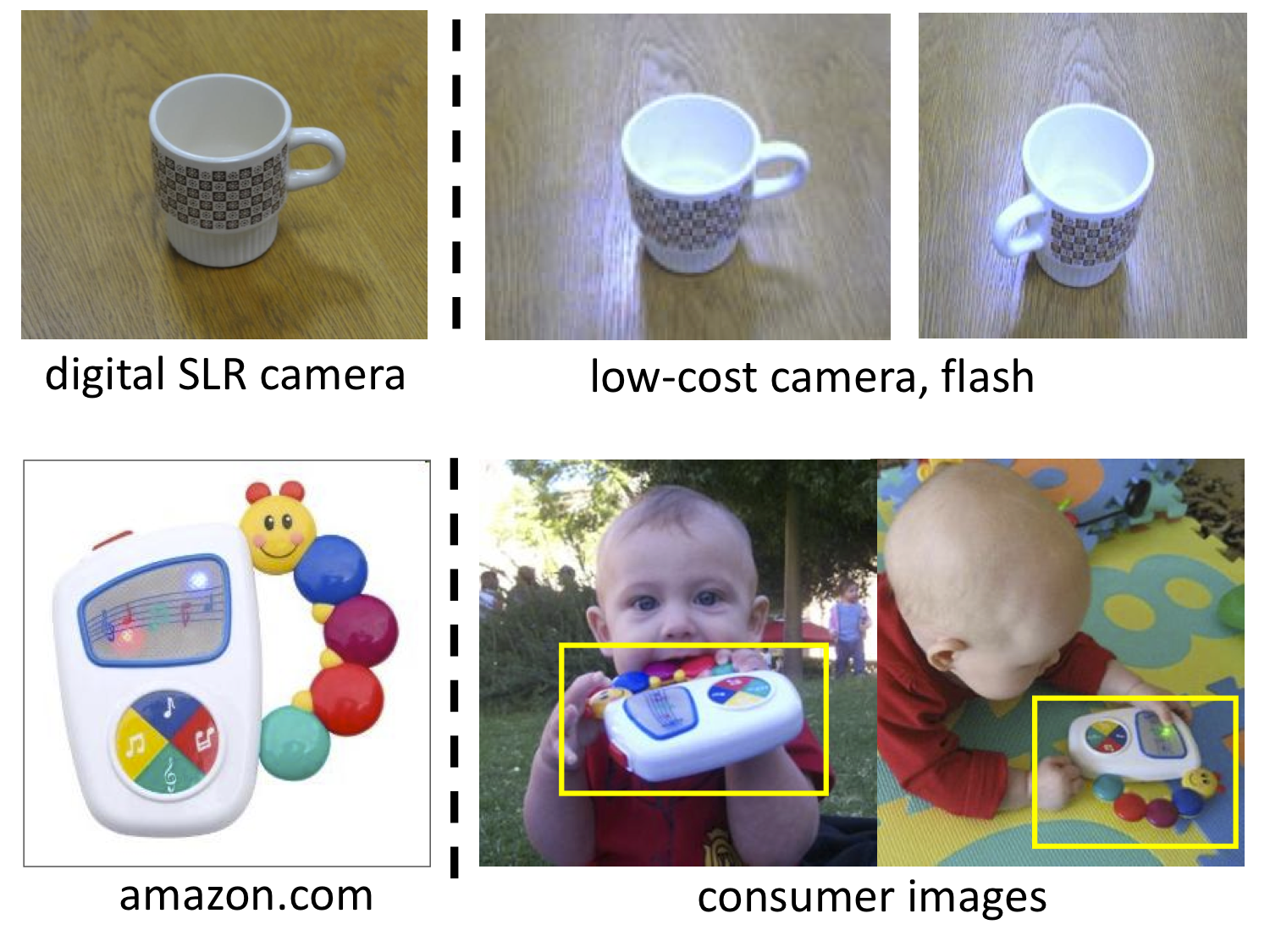 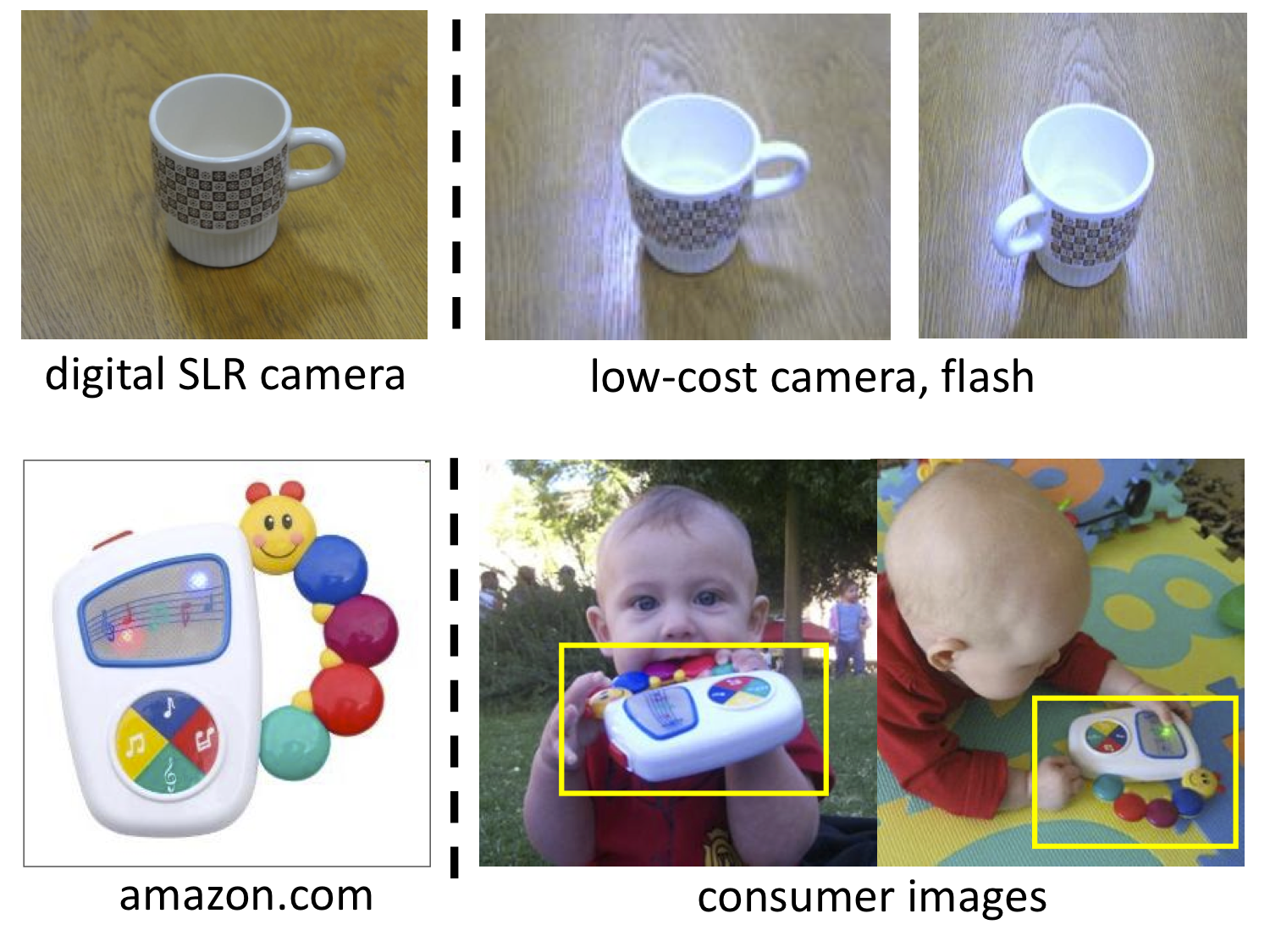 Source domainw/ label
Target
domain
w/o label
Model
DomainAdaptation
Model
Better
result
Fine
classification
18
[Speaker Notes: Then it would produce better result on target domain, even the model was only supervised with source domain data.]
Domain Adaptation (DA)
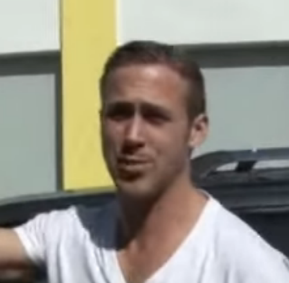 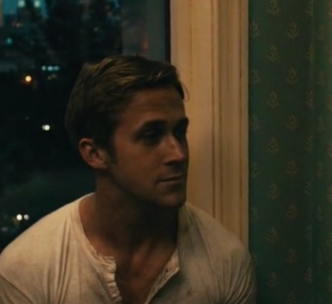 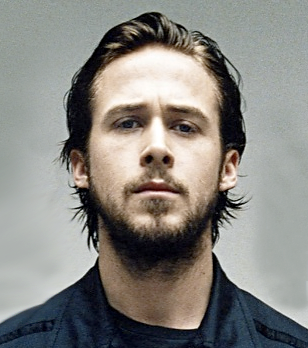 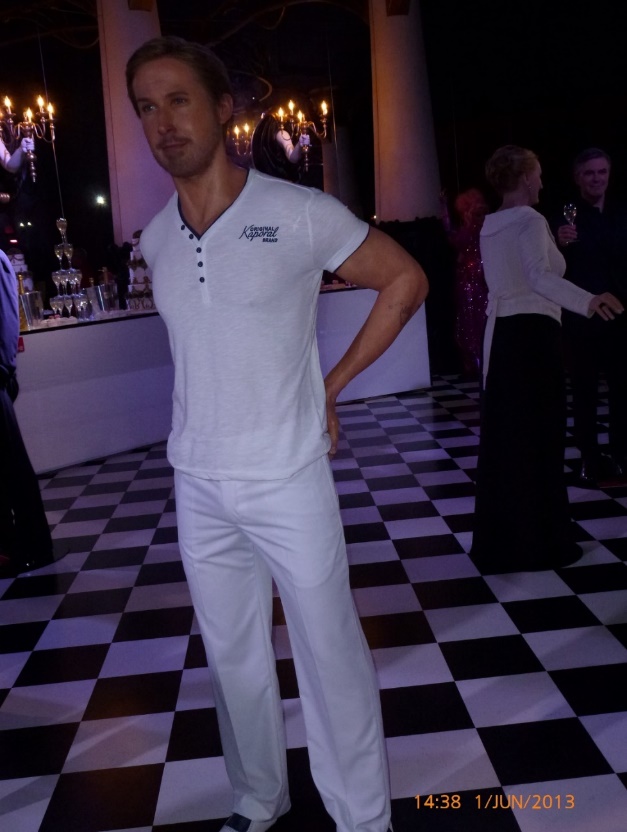 Source domainw/ label
Target
domain
w/o label
Model
DomainAdaptation
Model
Better
result
Fine
classification
19
[Speaker Notes: In our case. We wanted to use this technique like this.

Our source domain is frontal, clear face images, and target is unconstrained, low-quality face images.

Let’s check if it works.]
Domain Adaptation (DA)
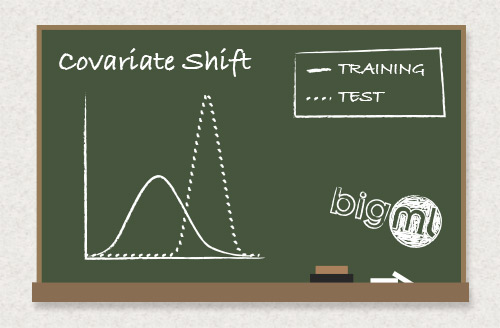 Basic assumptions of DA
samples are abundant in each domain
sample distribution of each domain is related but different
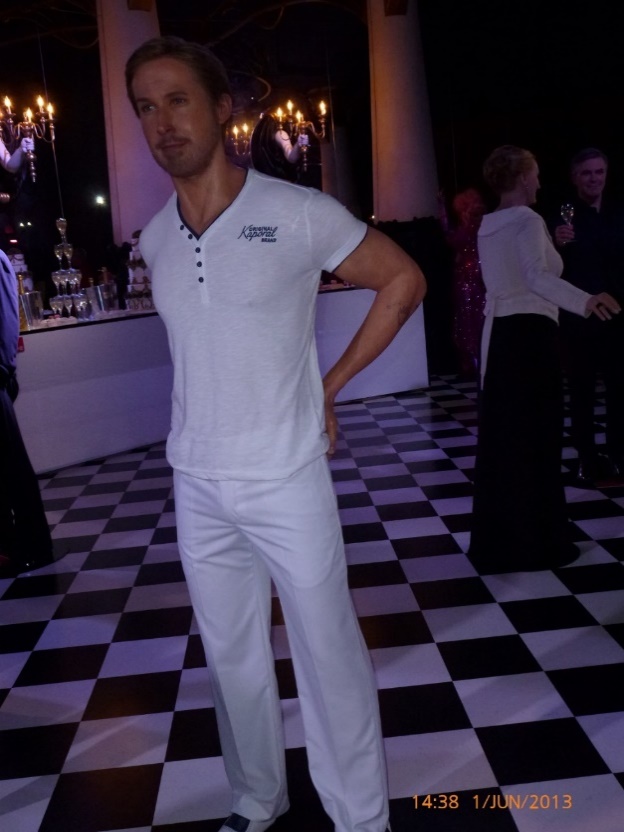 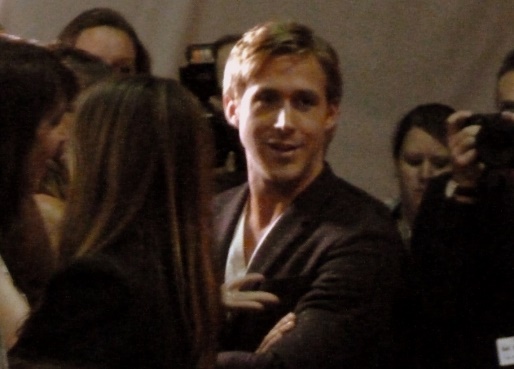 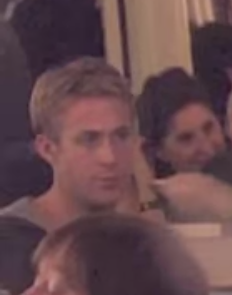 Identification(Probe)
Lack of samples
Registration(Gallery)
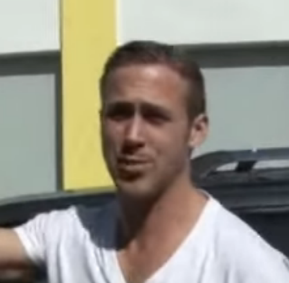 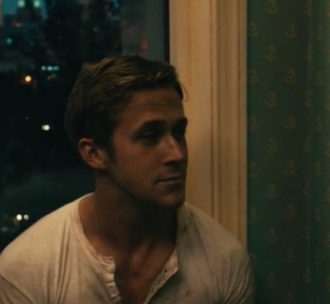 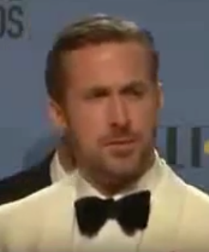 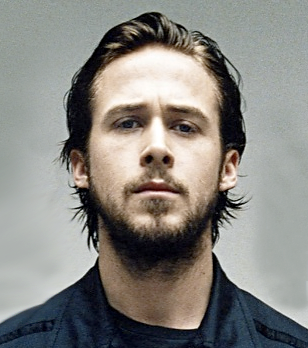 Domain
Adaptation
20
[Speaker Notes: But there was a problem.

(click)
Since domain adaptation is a kind of distribution-matching, lack of samples was very critical issue.

That’s because only one sample per person cannot represent a source distribution.]
Face synthesis
Generate virtual samples for lack of samples.
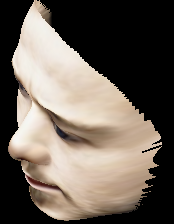 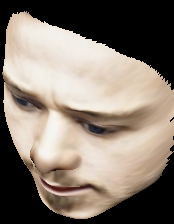 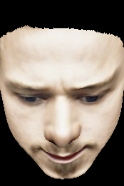 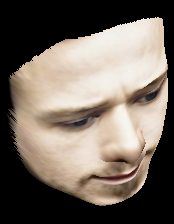 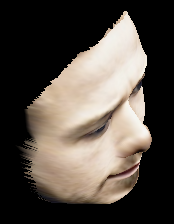 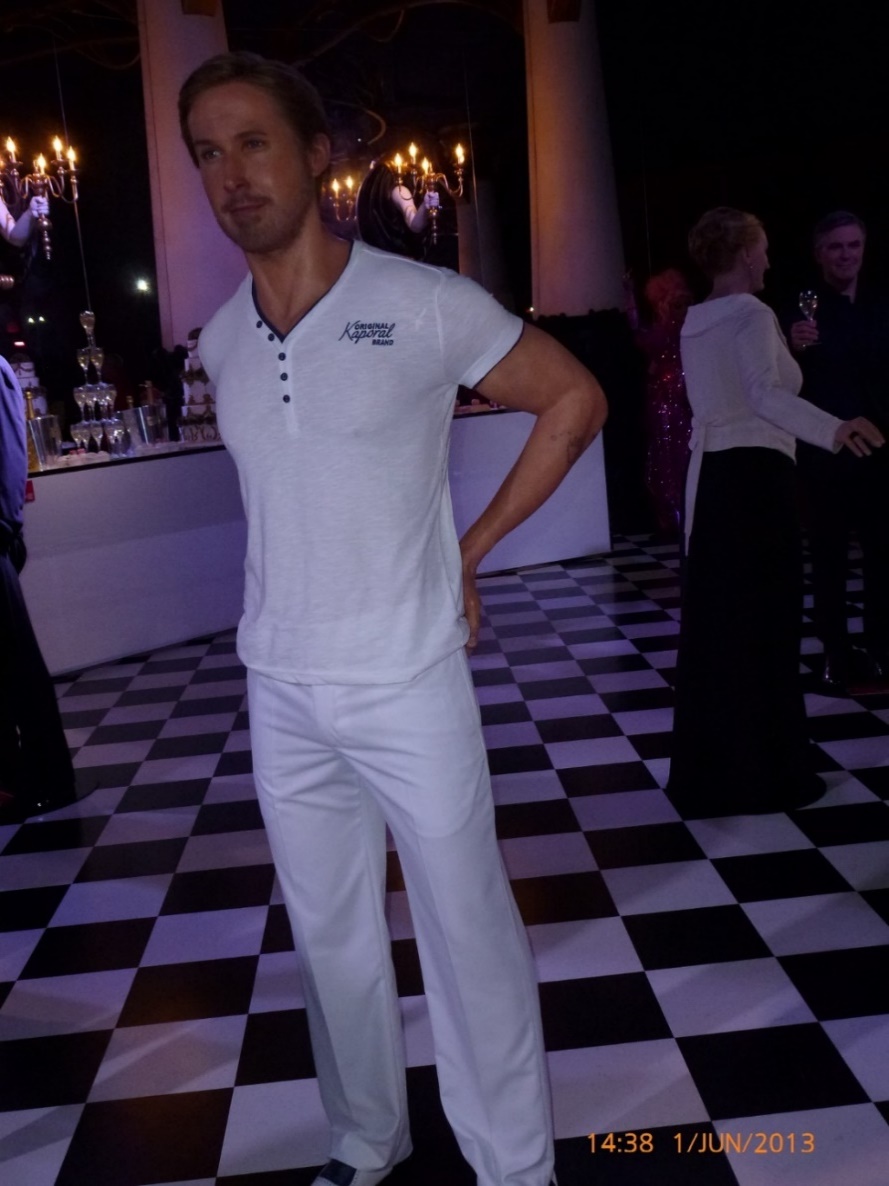 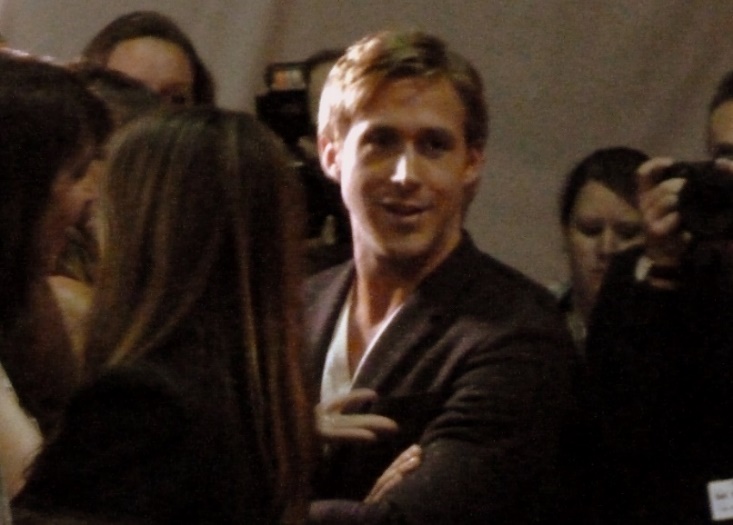 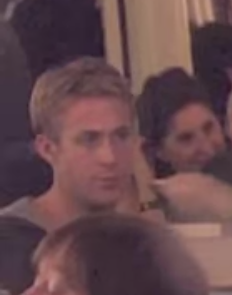 Registration(Gallery)
Synthesized(from Gallery)
Identification(Probe)
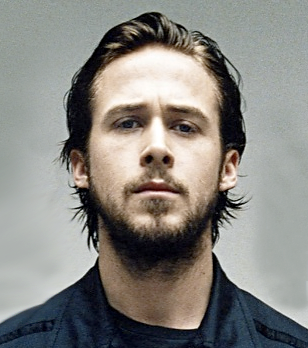 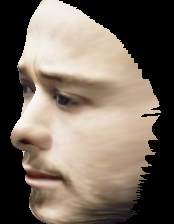 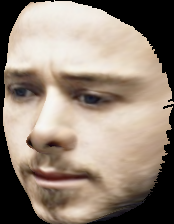 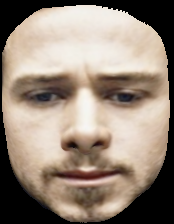 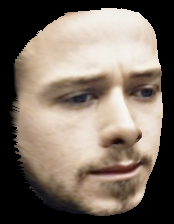 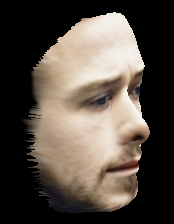 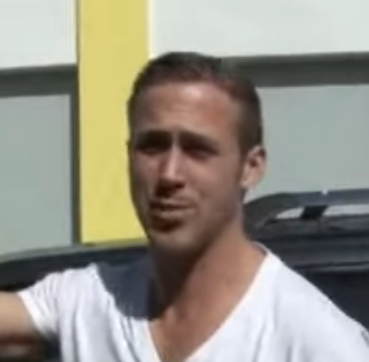 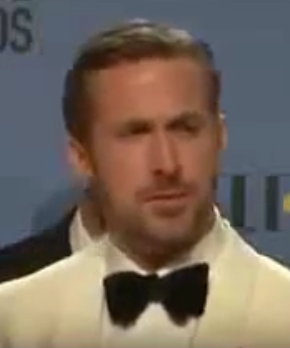 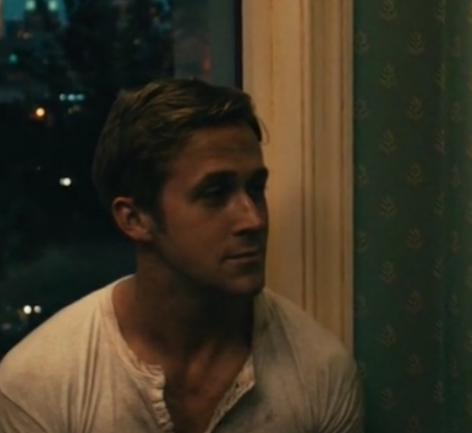 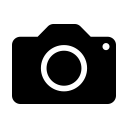 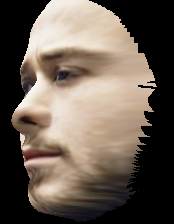 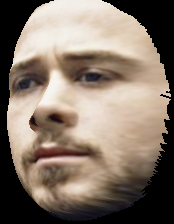 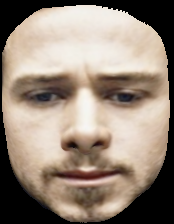 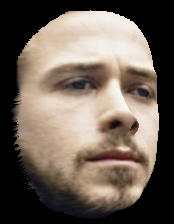 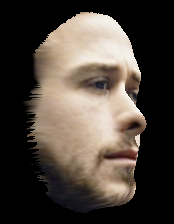 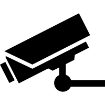 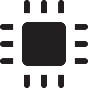 21
[Speaker Notes: So we tried to augment samples.

Because simple augmentation methods like cropping, color jittering, flipping did not really helpful,

We synthesized face images with pose variations.]
SSPP-DAN
Image synthesis
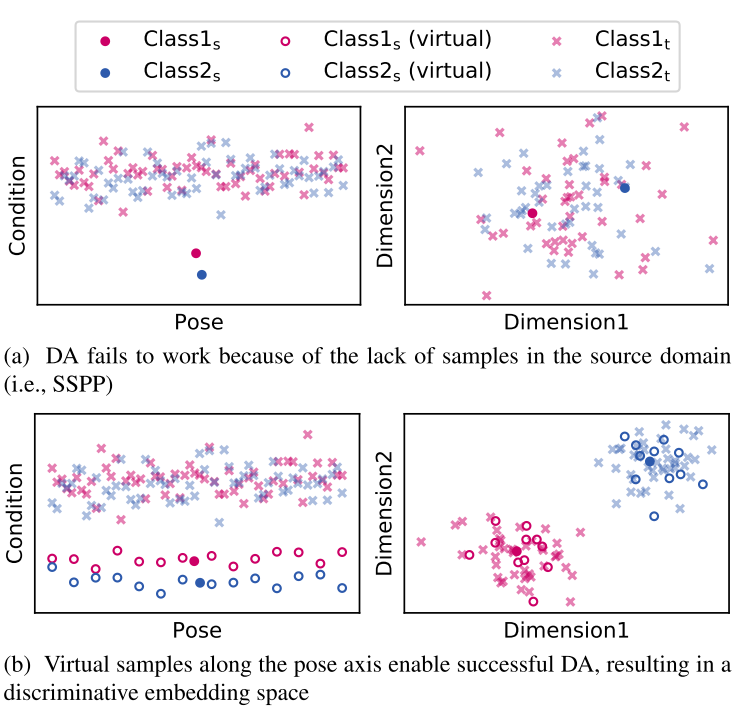 WithoutSynthesis
22
[Speaker Notes: This process will roughly mimic original distribution of the source domain,

And that will lead to a successful domain adaptation result.

We’ll show this later in experiment part.]
SSPP-DAN
Image synthesis>> distribution of samples
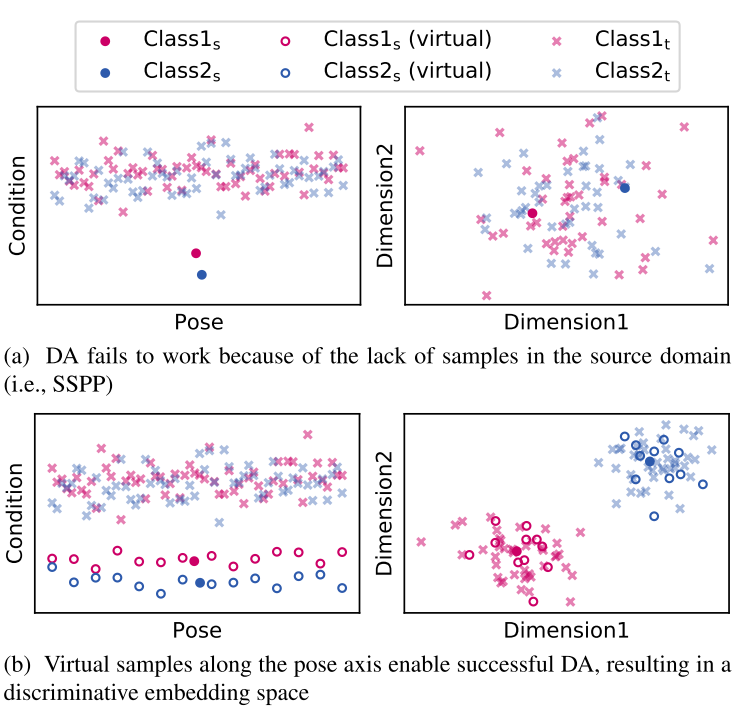 WithoutSynthesis
WithSynthesis
23
[Speaker Notes: This process will roughly mimic original distribution of the source domain,

And that will lead to a successful domain adaptation result.

We’ll show this later in experiment part.]
SSPP-DAN
Image synthesis>> distribution of samples >> Success of DA
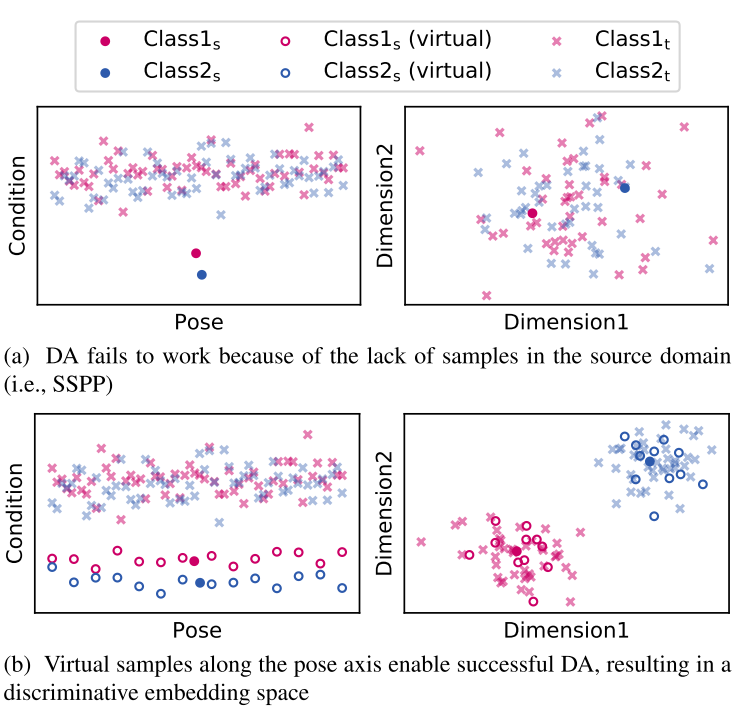 DA
fails
WithoutSynthesis
WithSynthesis
DA
succeeds
24
[Speaker Notes: This process will roughly mimic original distribution of the source domain,

And that will lead to a successful domain adaptation result.

We’ll show this later in experiment part.]
Real-world SSPP Face recognition
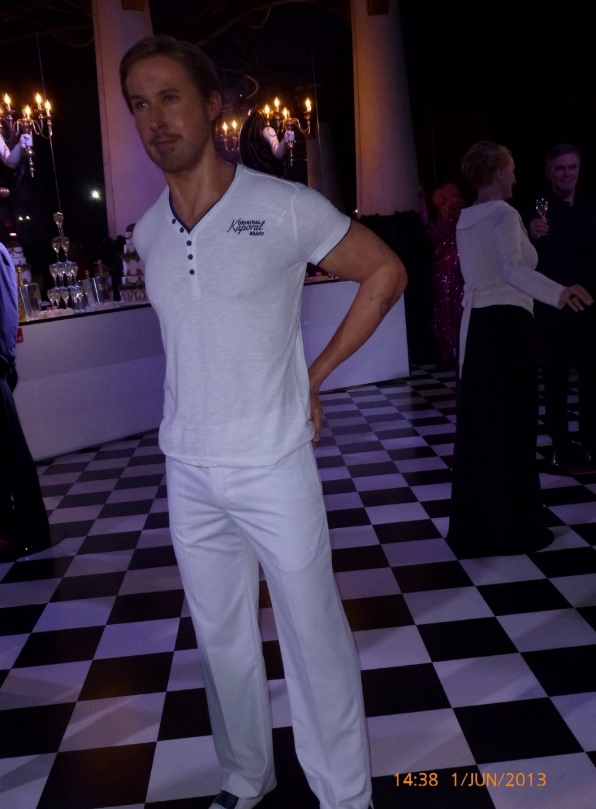 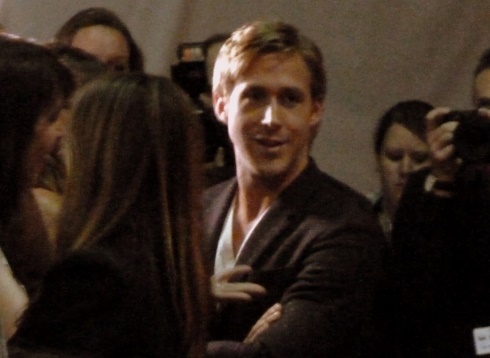 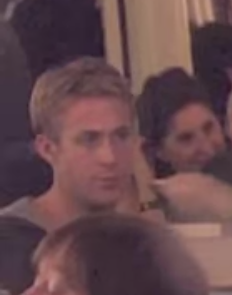 Identification(Probe)
Registration(Gallery)
Challenges
Heterogeneity of the shooting environments
Gallery: stable environment
Probe: highly unstable environment 
 Shortage of training samples
Only one training sample per person is available
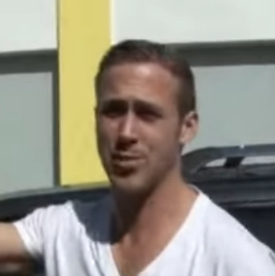 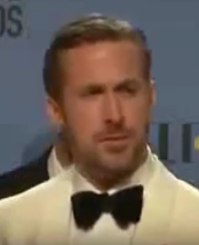 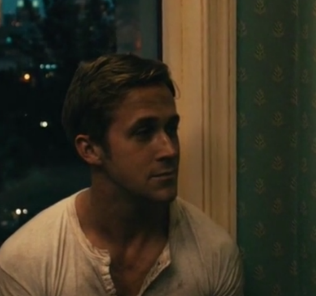 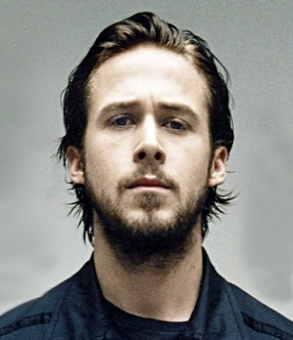 25
SSPP-DAN:
Domain Adaptation Network for Single Sample Per Person
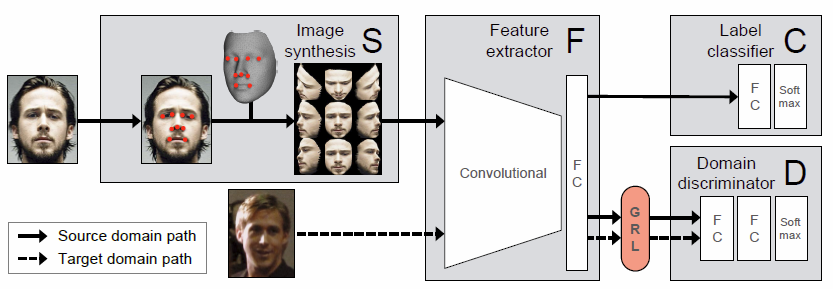 Domain adaptation network
From stable face domain (source)to unstable face domain (target)
Face synthesis
Generate virtual samples
26
SSPP-DAN
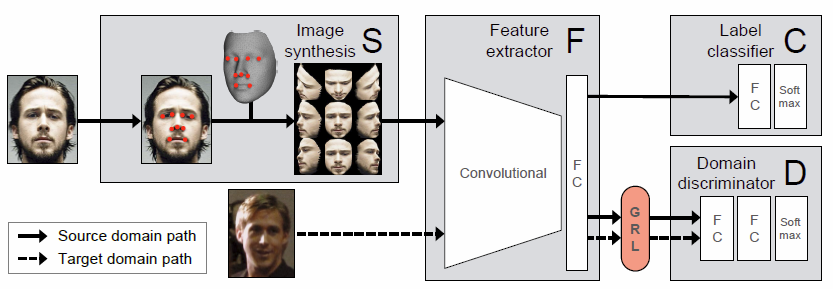 Domain adaptation networkwith domain-adversarial training
Feature learning
Domain adaptation
Classifier learning
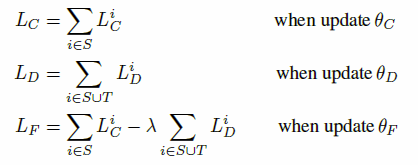 Jointly
Ganin, Yaroslav, and Victor Lempitsky. "Unsupervised domain adaptation by backpropagation." International Conference on Machine Learning. 2015.
27
SSPP-DAN
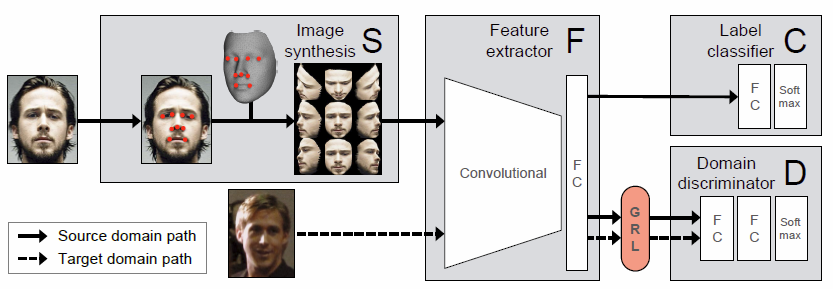 Domain adaptation network
From stable face domain (source)to unstable face domain (target)
Face synthesis
Generate virtual samples
Landmark detection
Supervised descent method
2D → 3D mapping
Pose estimation
Image synthesis 
(yaw: -80°~+80°, pitch: -10°~40°)
28
Domain Adaptation
Data Feed
Source (with label): frontal images + synthesized images
Target (without label): surveillance camera images
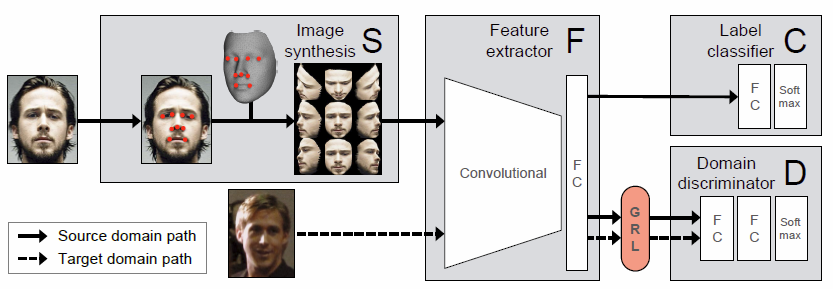 29
Experiments
30
Heterogeneous dataset
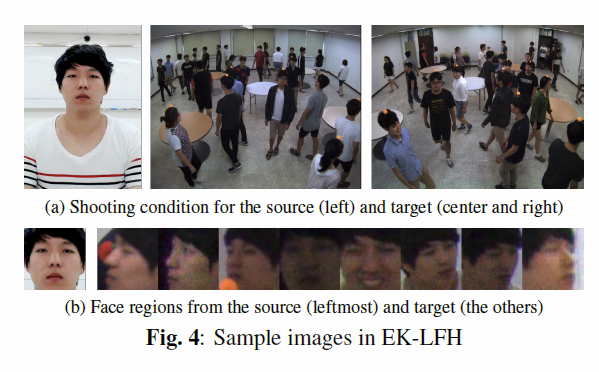 Source
Target
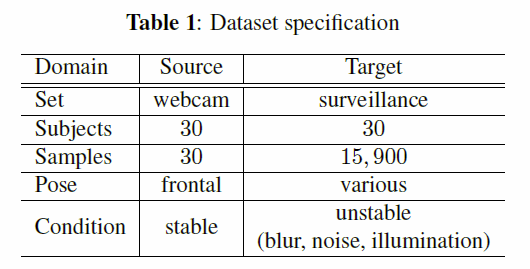 31
Heterogeneous dataset
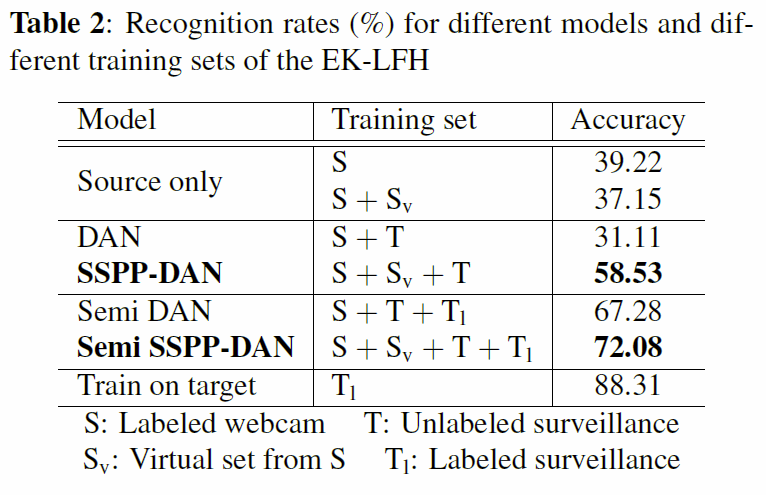 only using face synthesis
Lower bound
only usingdomain adaptation
Upper bound
32
Heterogeneous dataset
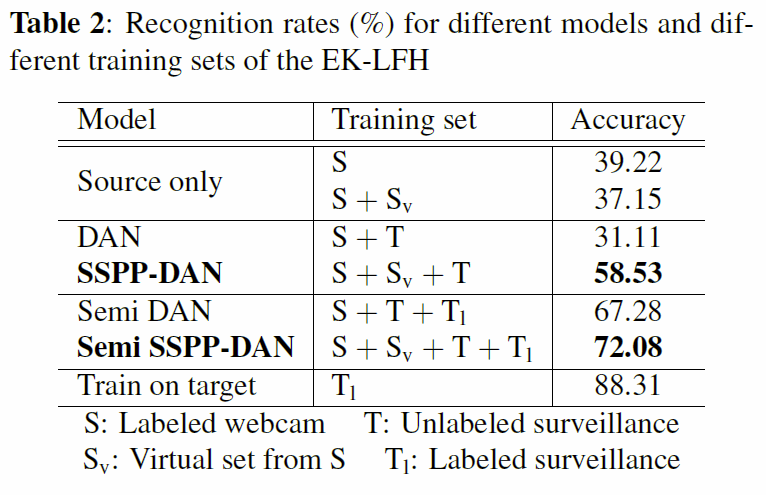 Semi: 3 samples per person from target domain are revealed
33
Labeled Faces in the Wild (LFW)
Source
Target
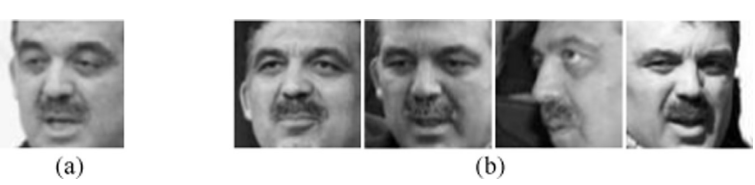 Dataset summary
Rearranged LFW-A for SSPP face recognition
Gallery: 50 images for 50 people
Generic set: 108 subjects
34
Labeled Faces in the Wild (LFW)
Source
Target
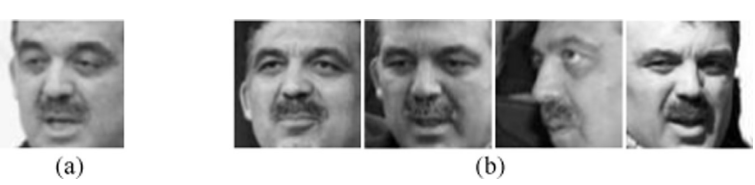 LFW for SSPP protocol
Gallery: 50 images for 50 people
Generic set: 108 subjects
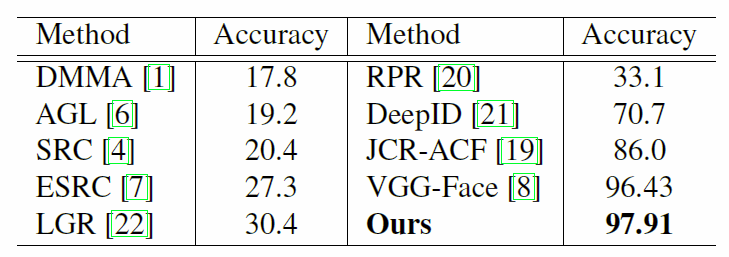 Deep learning
35
Summary
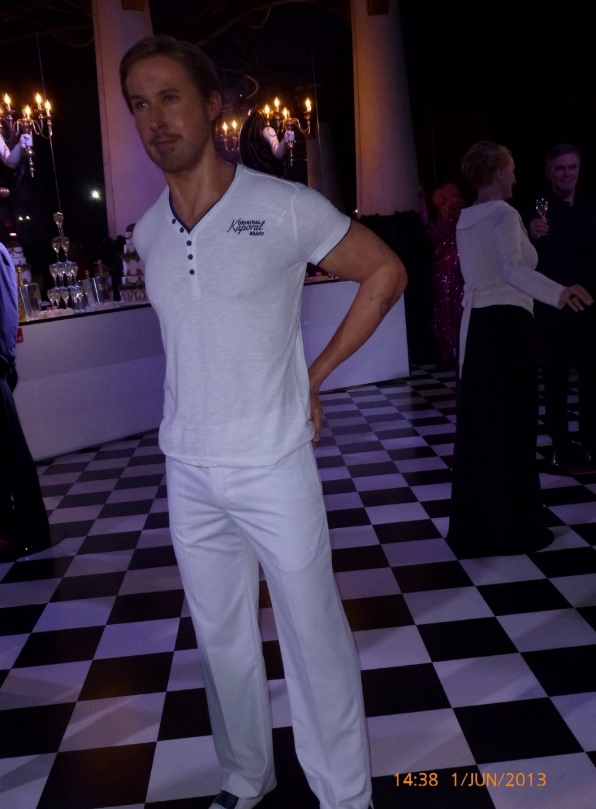 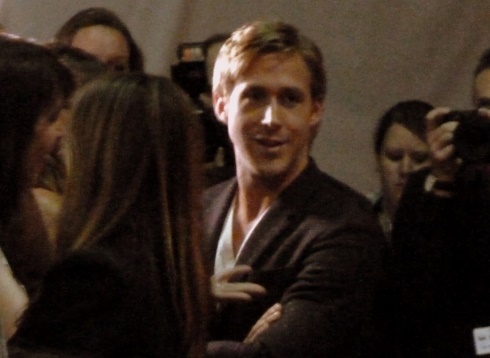 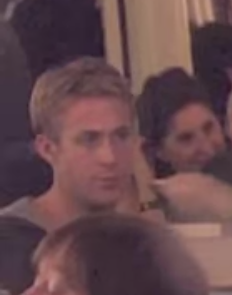 Gap
Identification(Probe)
Registration(Gallery)
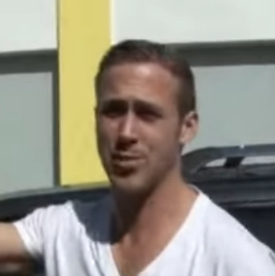 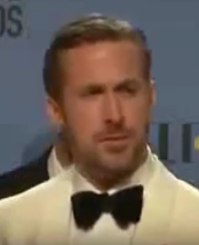 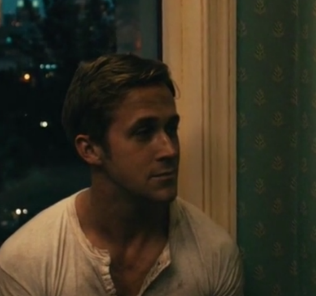 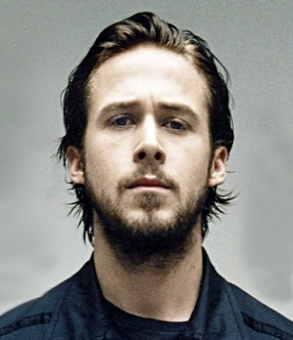 Heterogeneity of the shooting environments
Domain adaptation network
 Shortage of training samples
Face synthesis
36
Summary
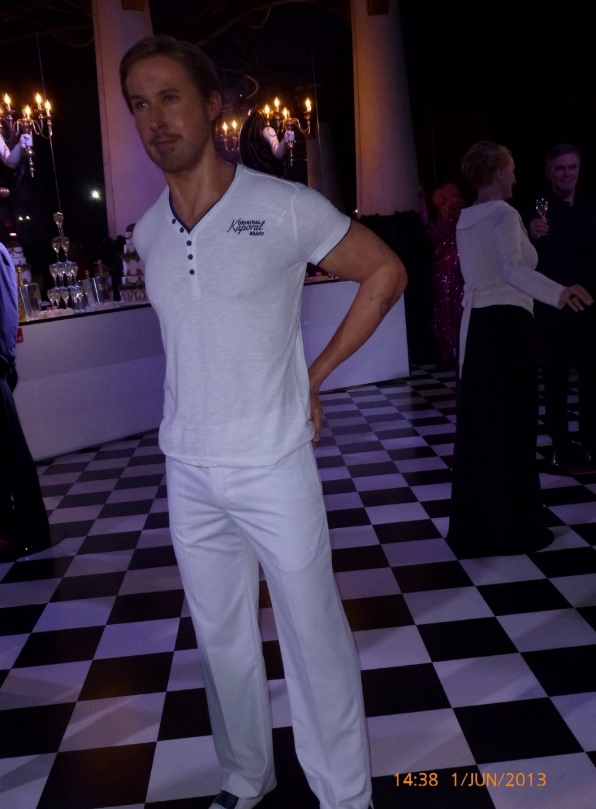 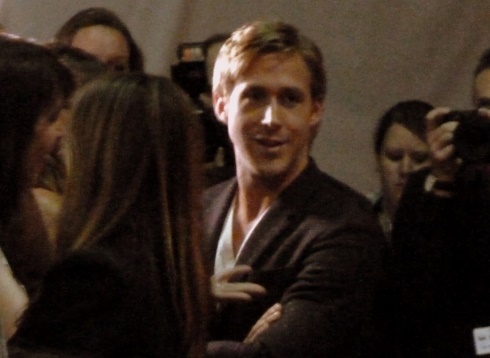 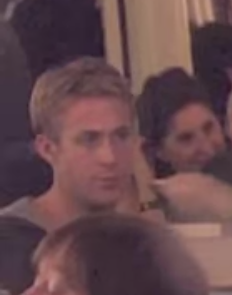 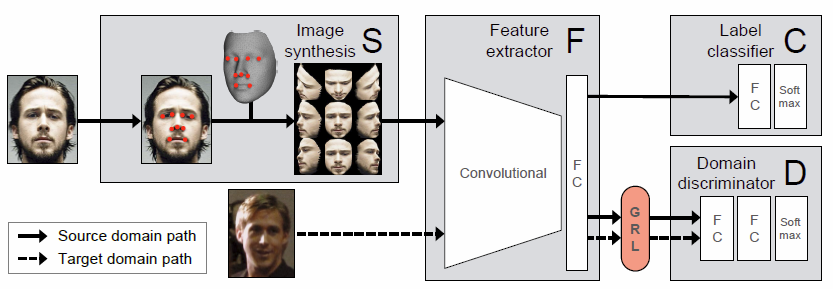 Identification(Probe)
Registration(Gallery)
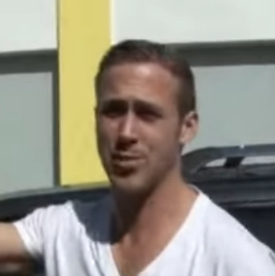 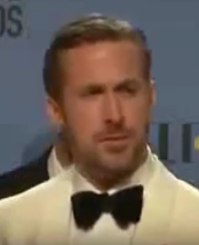 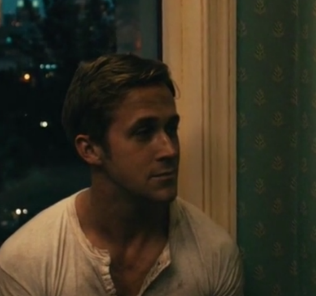 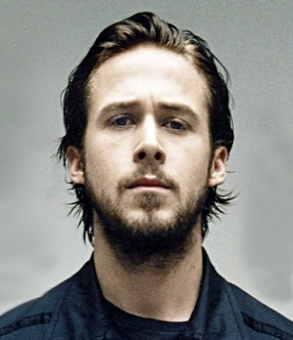 Heterogeneity of the shooting environments
Domain adaptation network
 Shortage of training samples
Face synthesis
37
Questions?
38
Appendix
39
Domain Adaptation (DA)
Domain Adversarial Network (Ganin, Yaroslav, and Victor Lempitsky. "Unsupervised domain adaptation by backpropagation." ICML 2015.)
Unified framework using adversarial training
Feature extractor
Label classifier
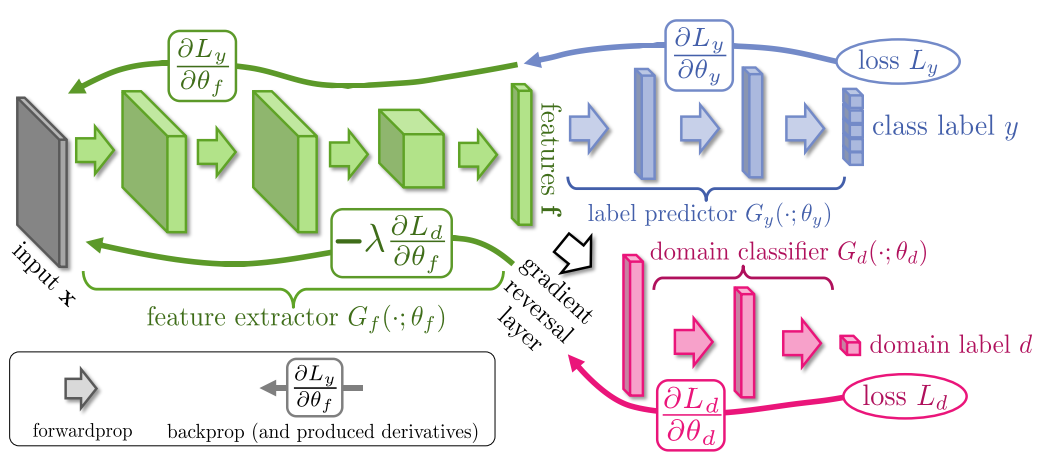 Domain classifier
40
Domain Adaptation (DA)
Domain Adversarial Network (Ganin, Yaroslav, and Victor Lempitsky. "Unsupervised domain adaptation by backpropagation." ICML 2015.)
Unified framework using adversarial training
Feature extractor
Label classifier
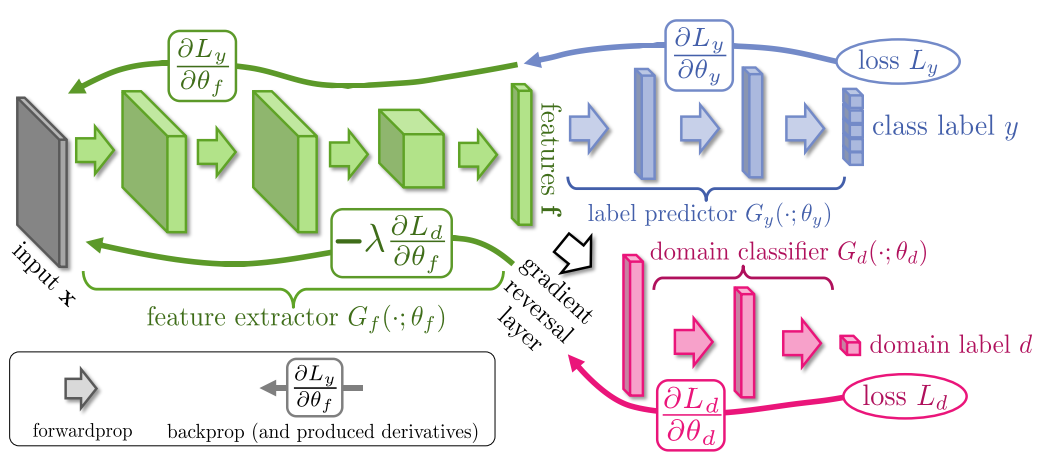 Domain classifier
41
Domain Adaptation
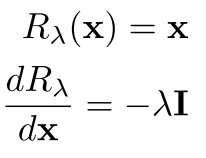 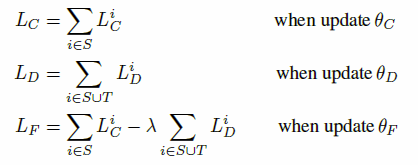 42